Stacking Zero-Knowledge Proofs for Disjunctions
Aarushi Goel
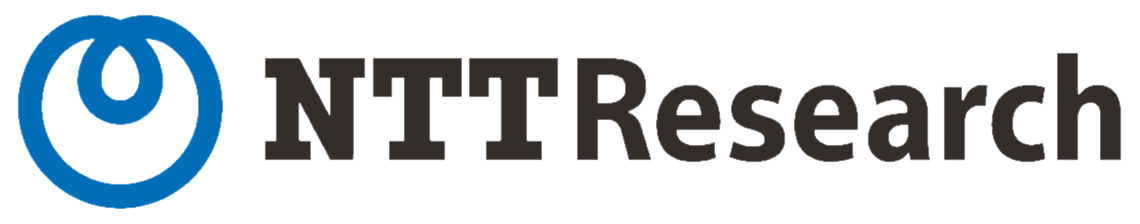 Based on joint works with:
Matthew Green (JHU), Mathias Hall-Andersen (Aarhus), Gabriel Kaptchuk (BU) and Nicholas Spooner (Warwick)
Zero Knowledge Proofs [GMR85]
..
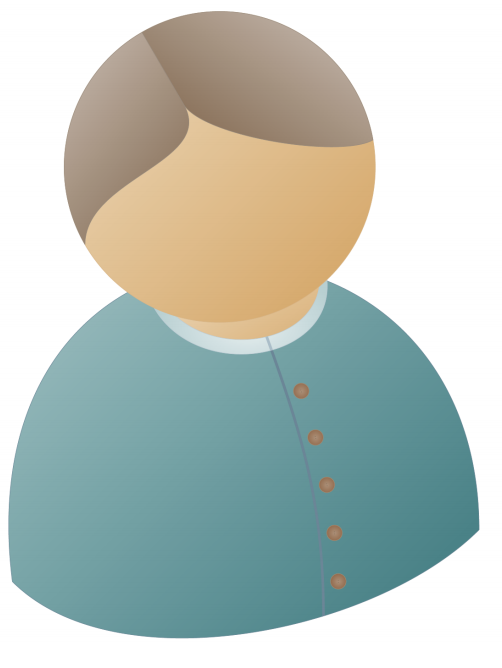 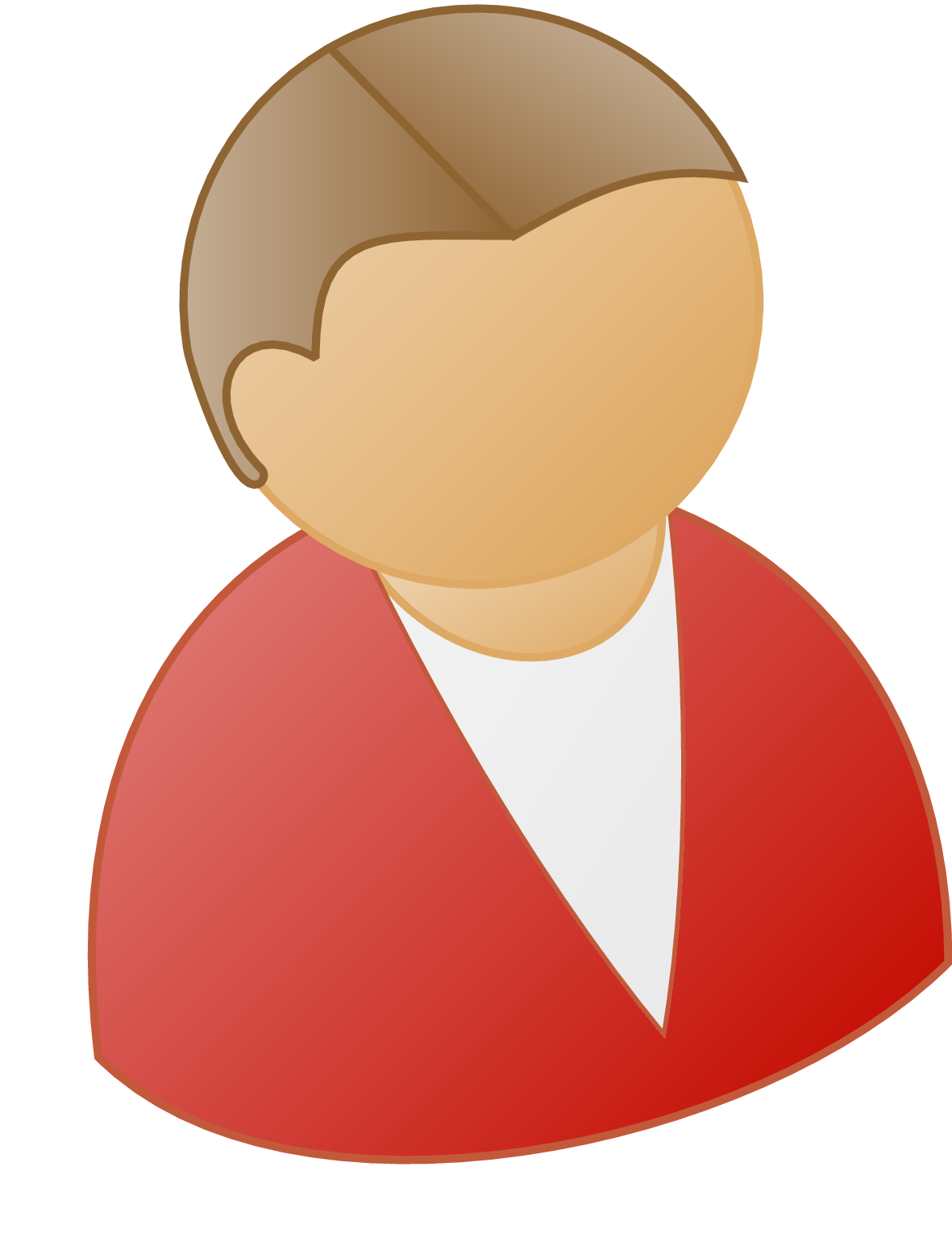 ..
..
Okay, I believe you
Verifier
Prover
Zero Knowledge Proofs [GMR85]
Soundness
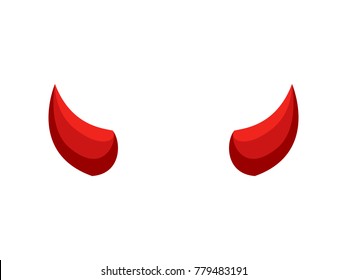 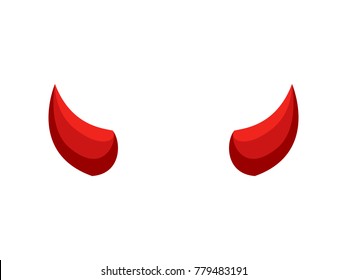 ..
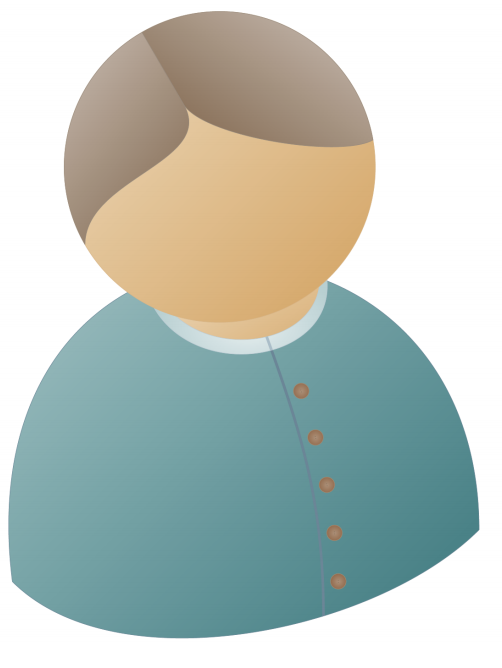 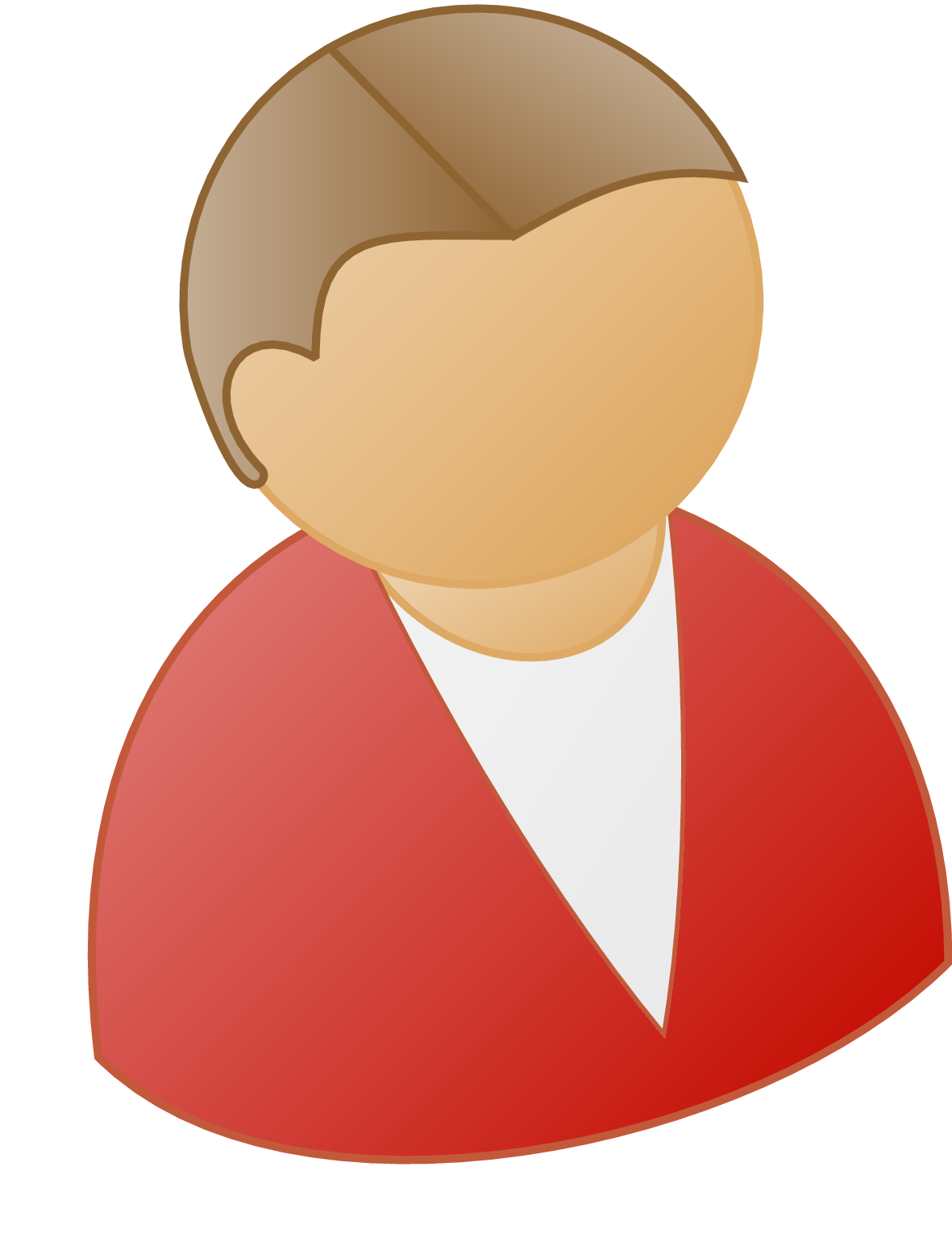 ..
Zero knowledge
..
Verifier should not learn the secret witness
Verifier
Prover
Public-Coin Interactive Zero-Knowledge Proofs
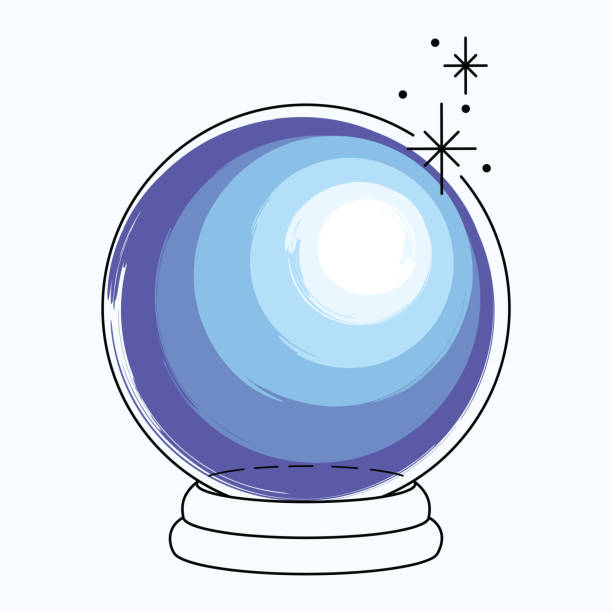 Verifier only sends random messages
..
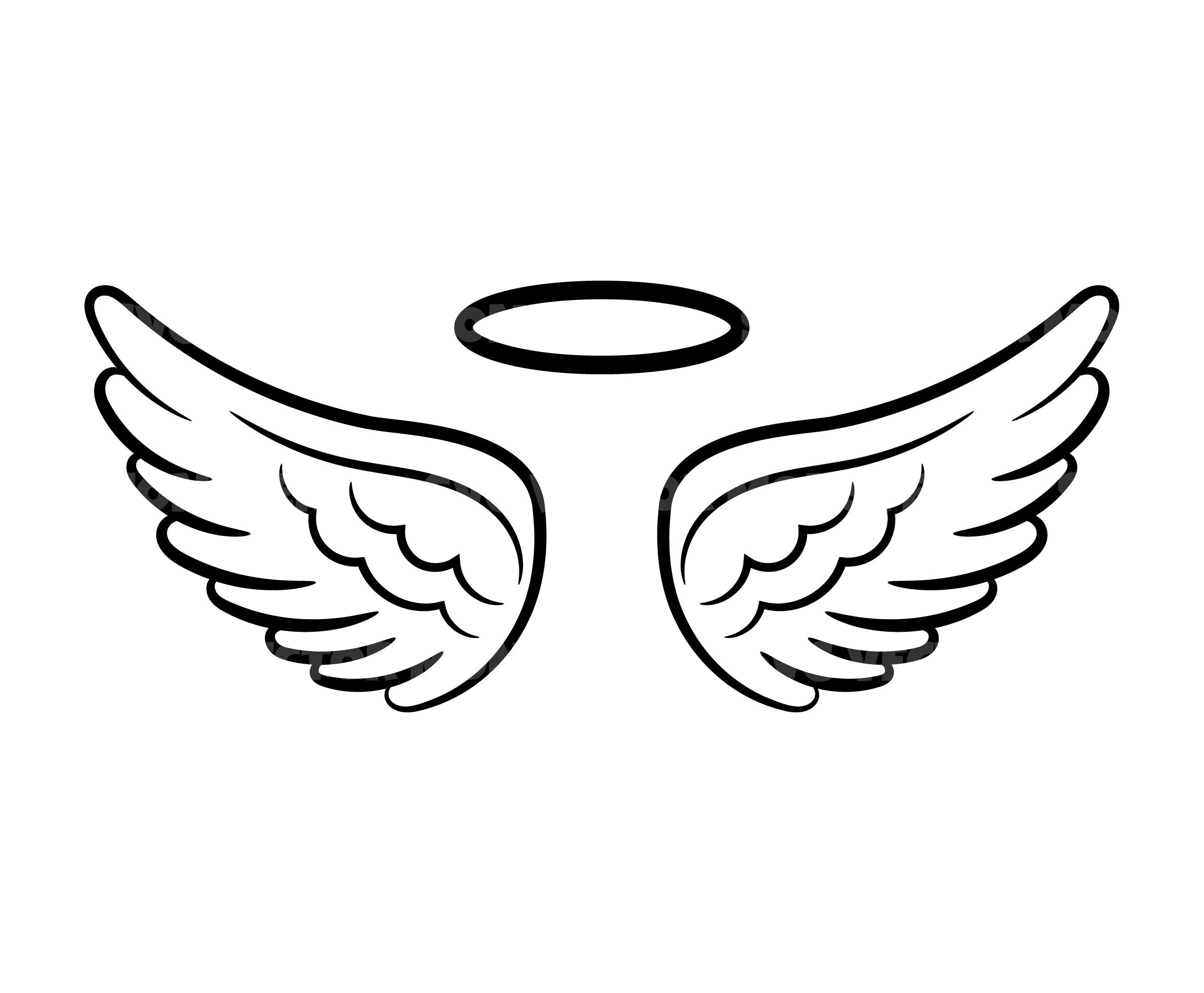 Honest verifier zero-knowledge
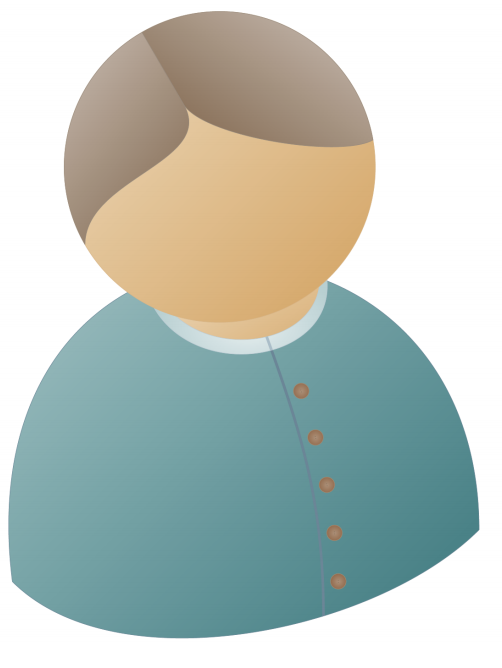 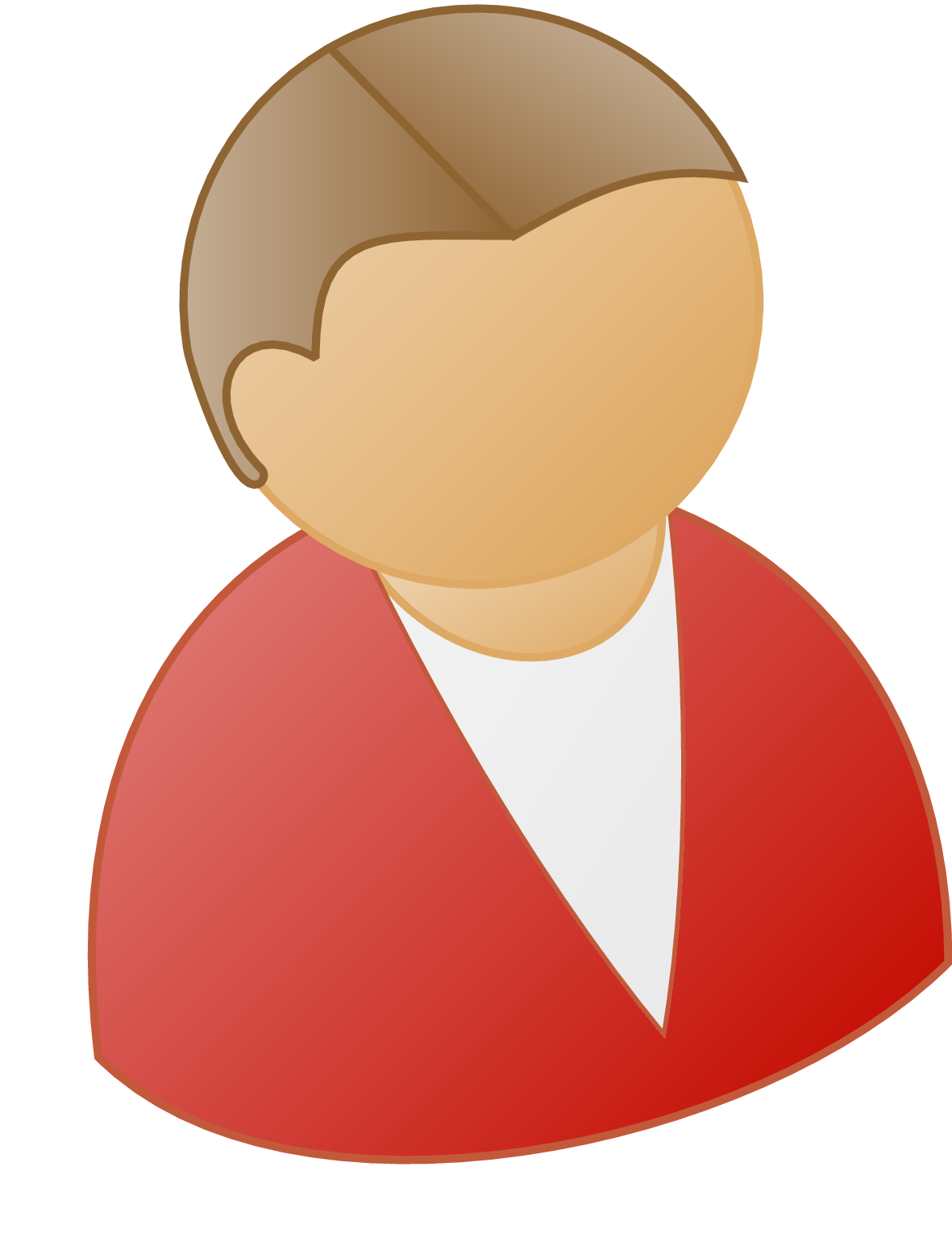 ..
$
..
Can be made non-interactive in the random oracle model [FS87]
Verifier
Prover
Disjunctive Statements
Why care about disjunctions?
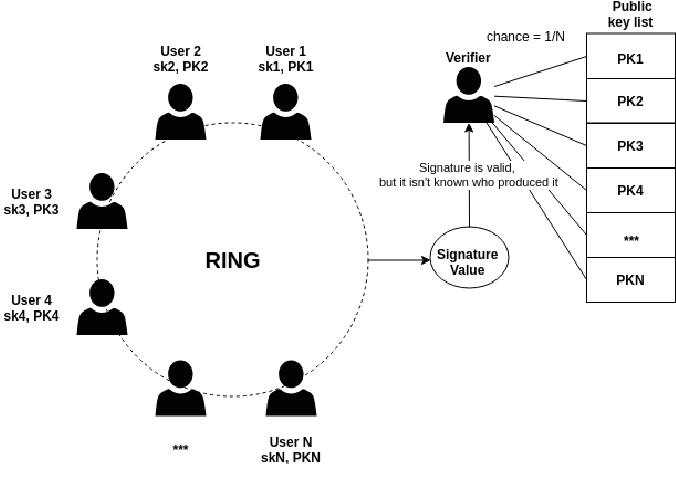 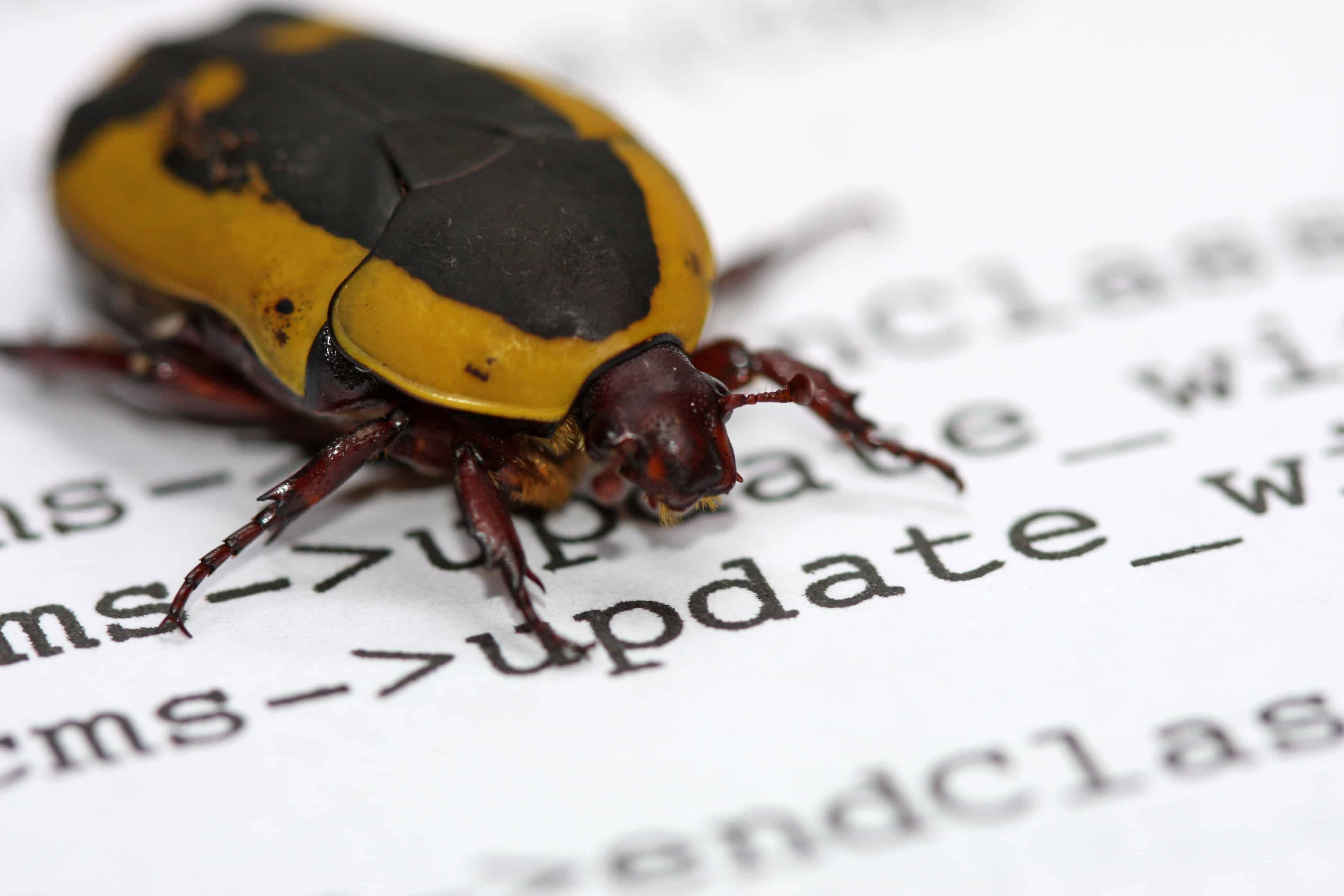 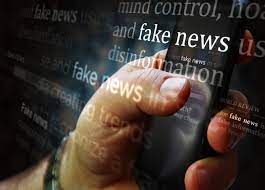 Proving existence of bugs in code [HK20]
Verifying authenticity of images in media [NT16]
Ring Signatures [RST01]
/Confidential Transactions
Lots of Work on Disjunctive Zero-Knowledge
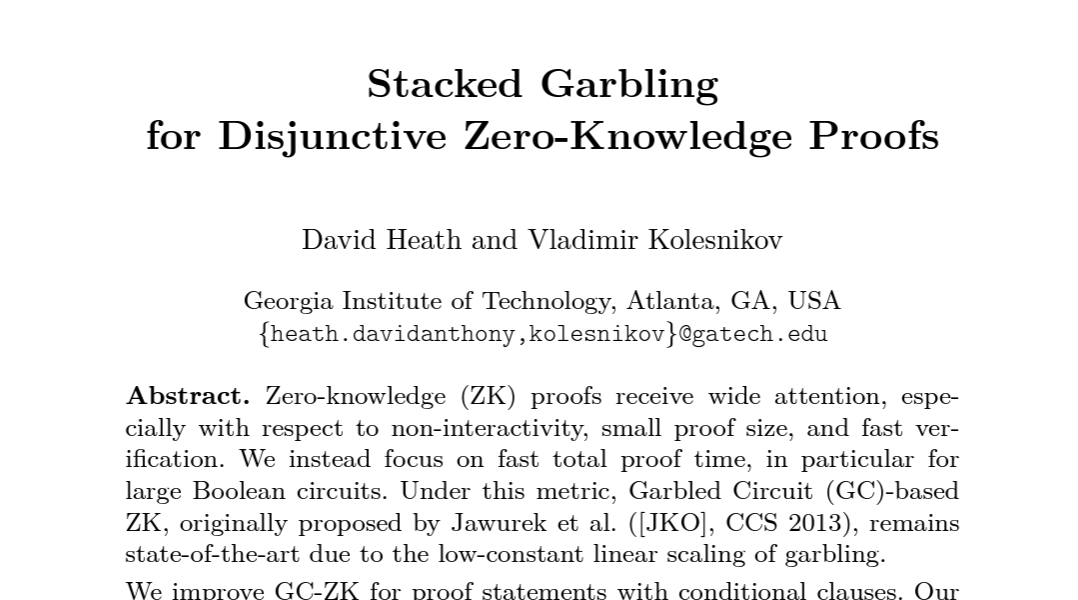 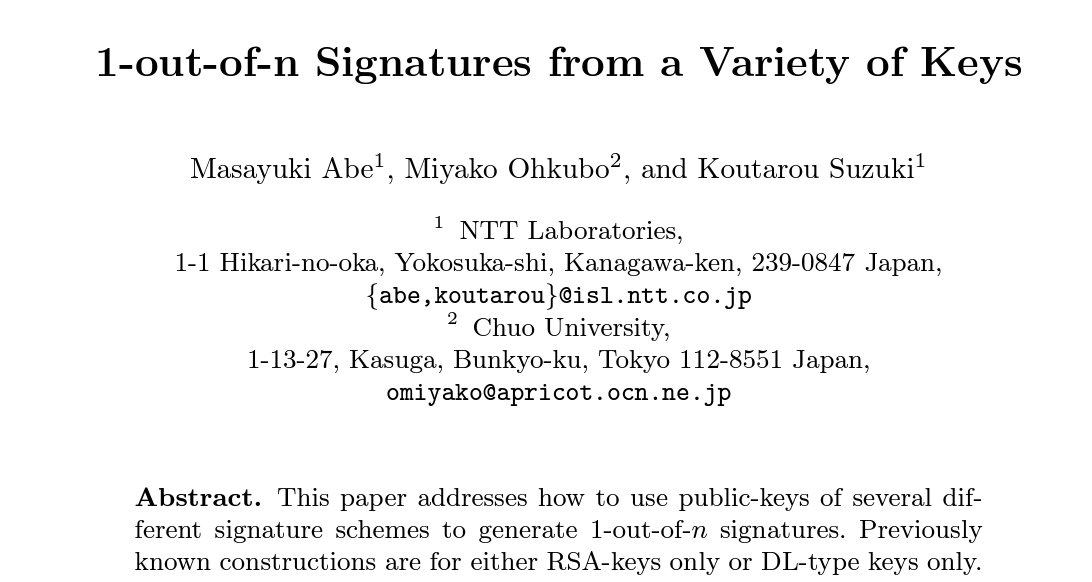 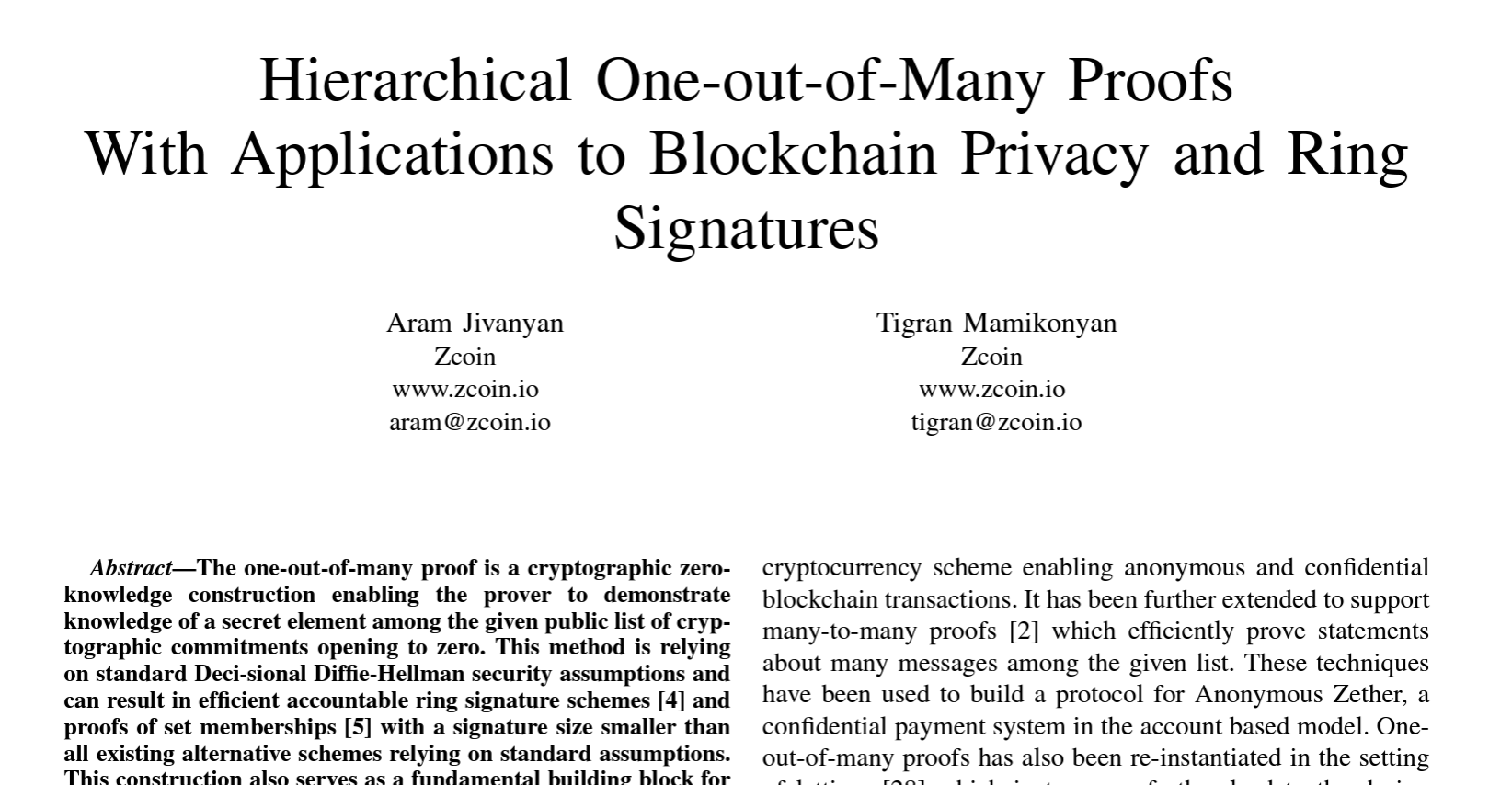 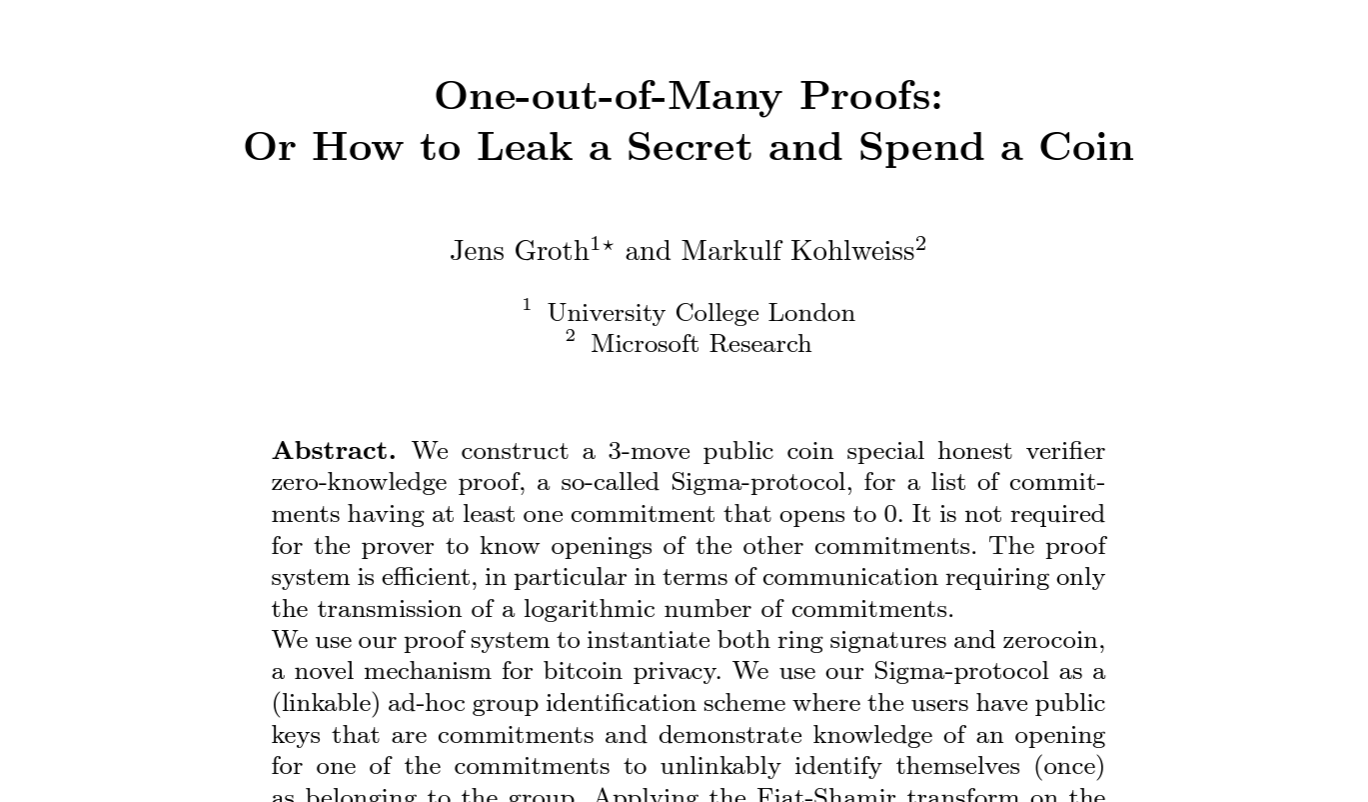 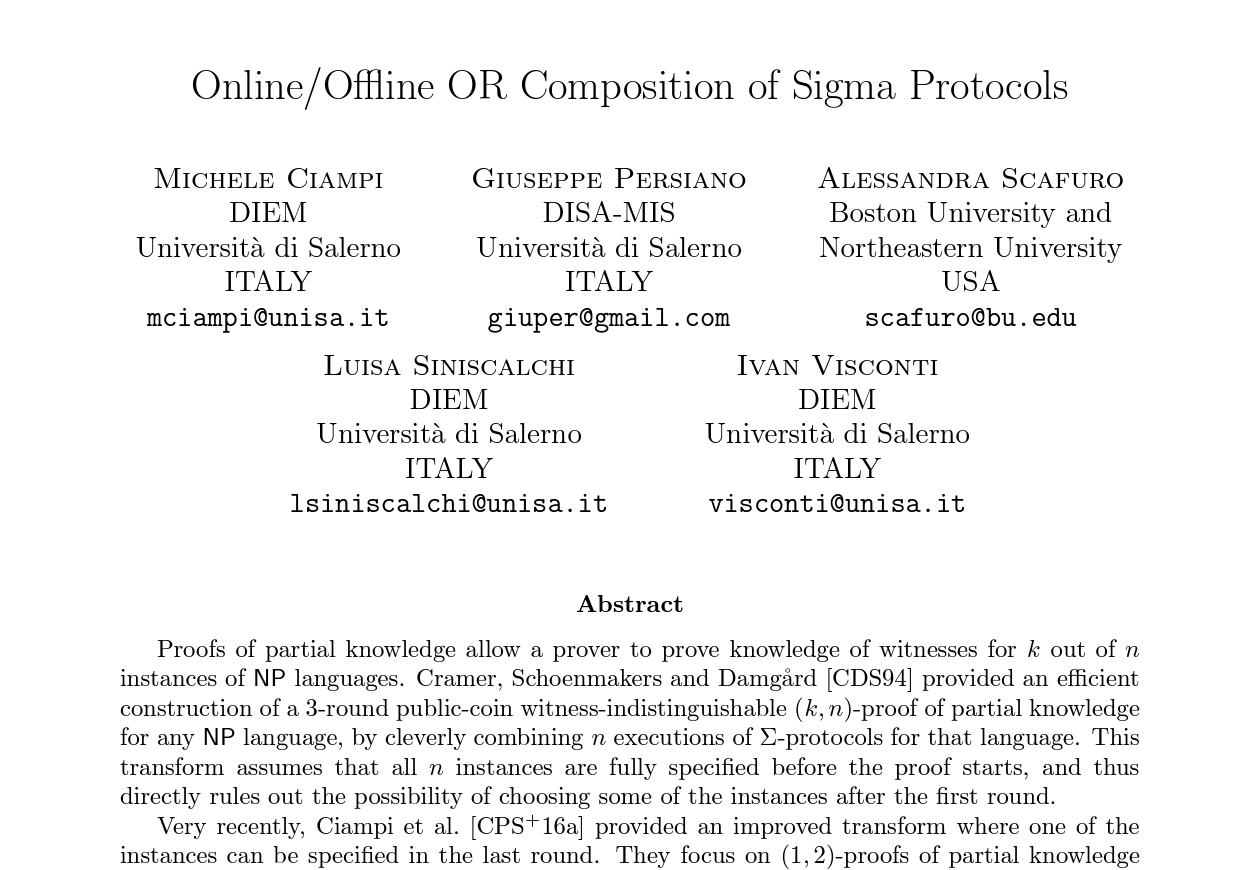 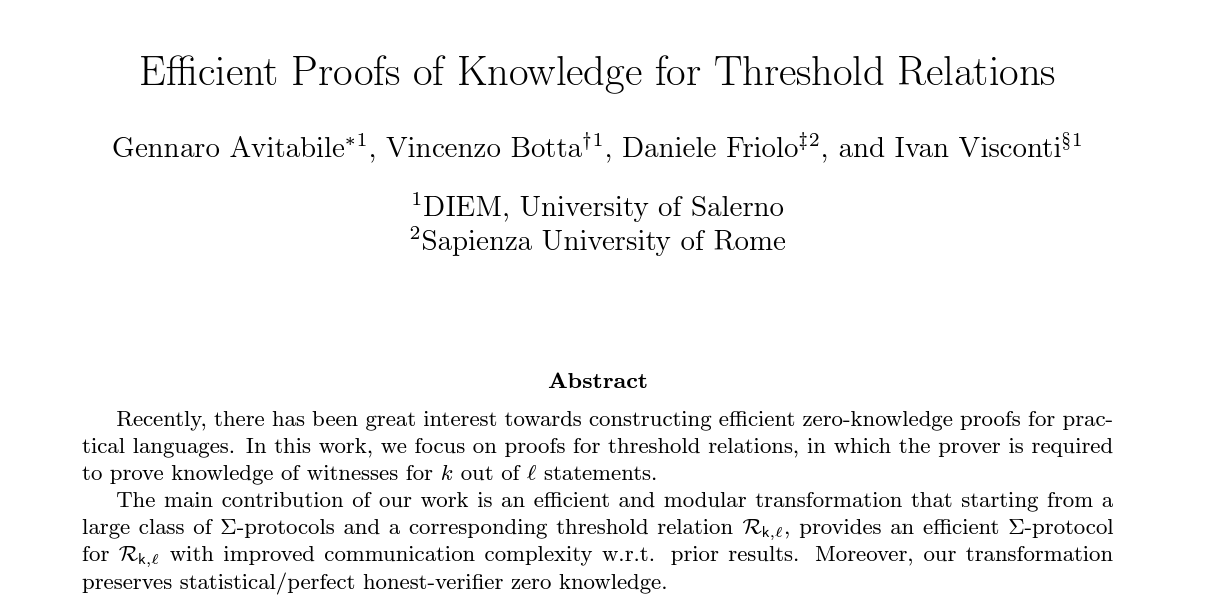 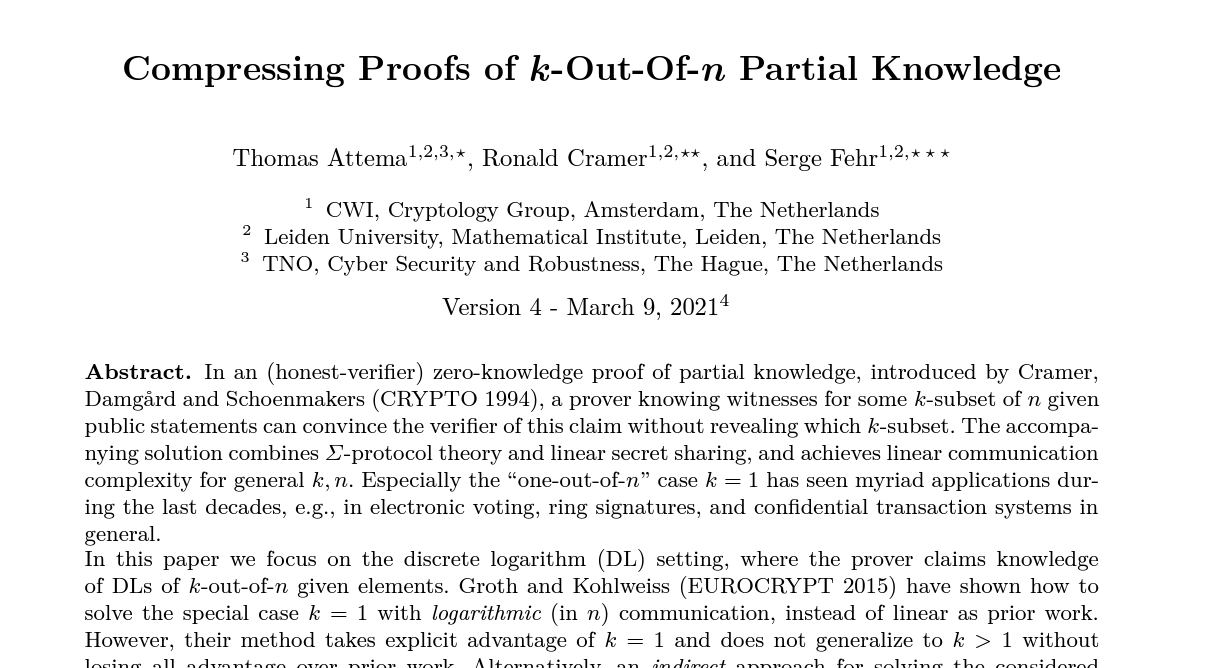 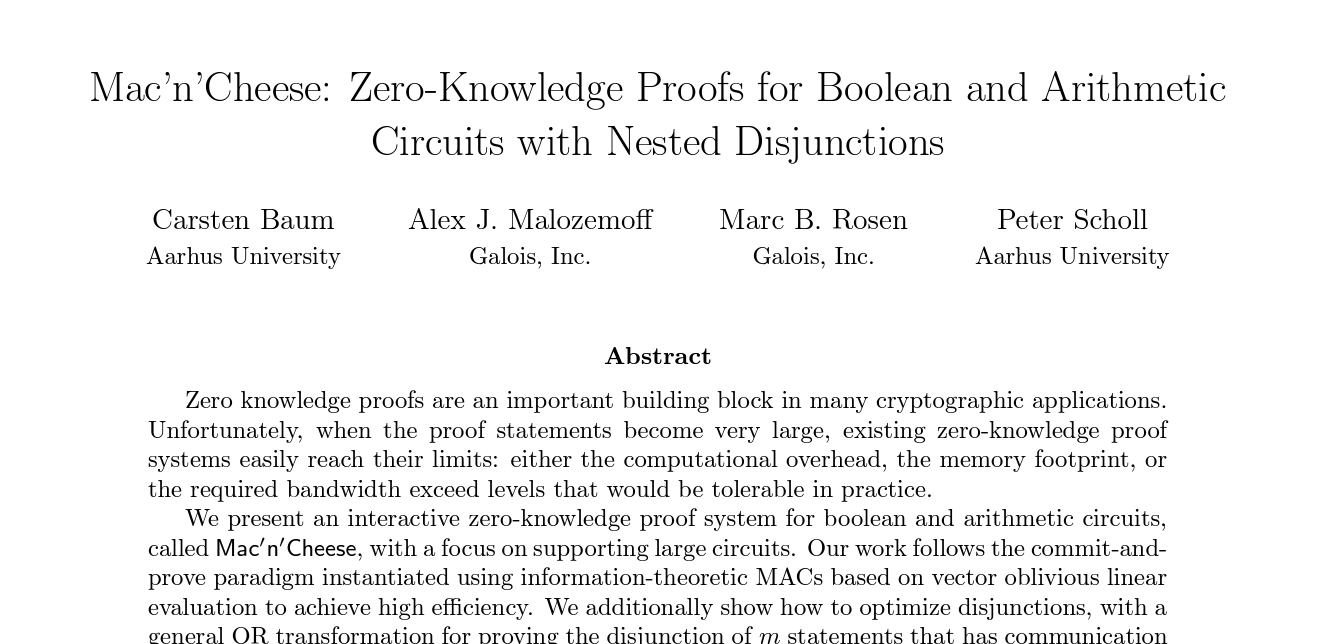 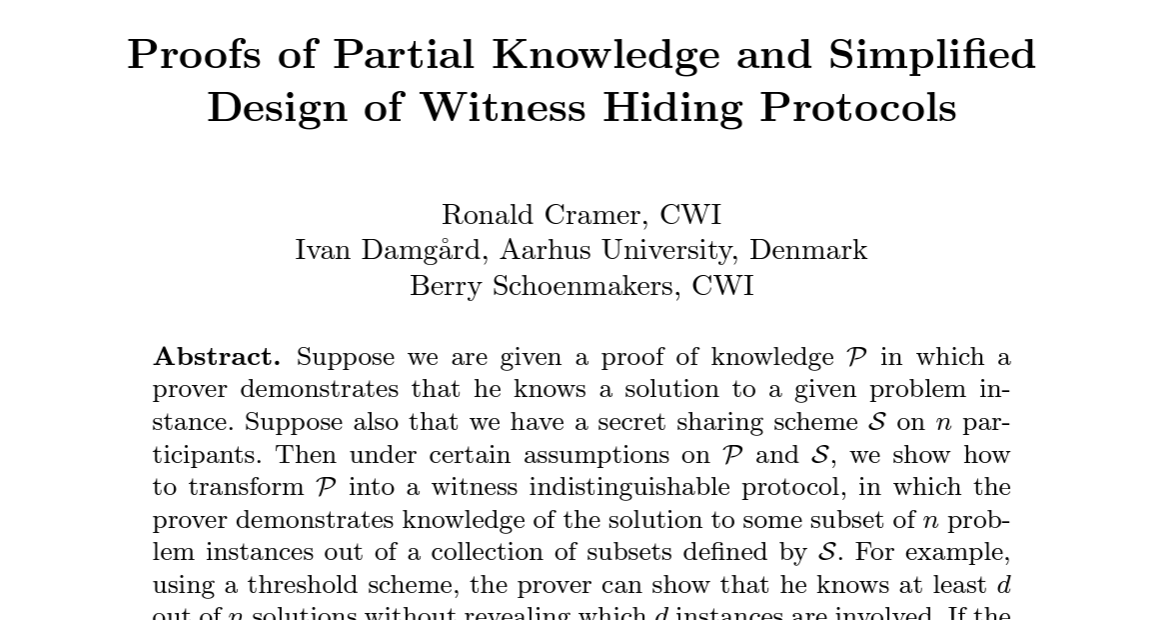 Question?
Can we design a general framework to efficiently compose public-coin interactive zero-knowledge proofs for disjunctions?
Composing Public-Coin ZK-IP for Disjunctions
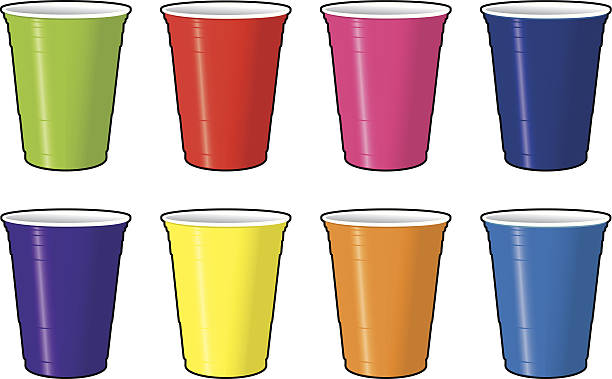 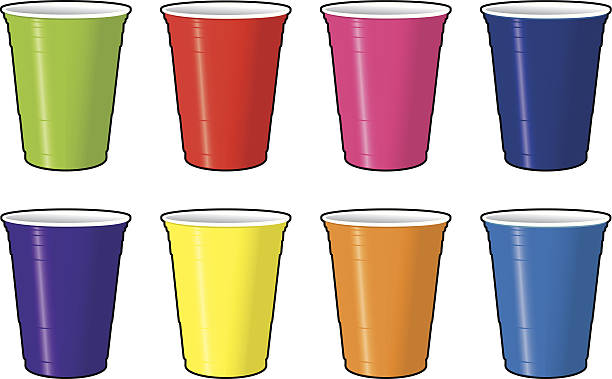 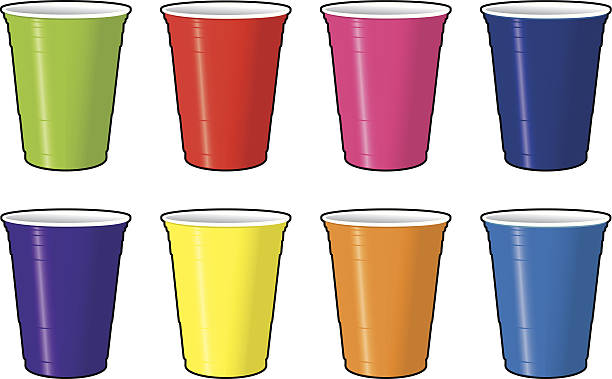 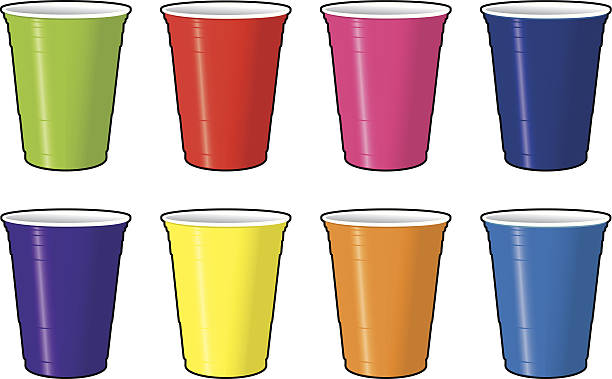 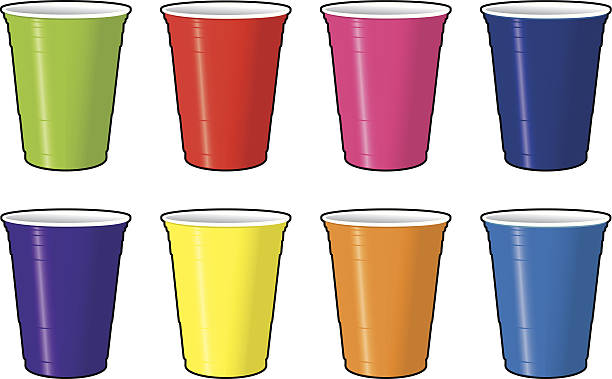 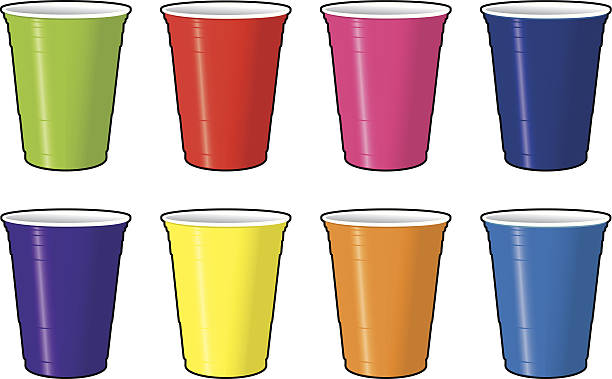 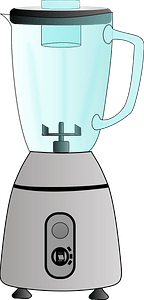 Composing Public-Coin ZK-IP for Disjunctions
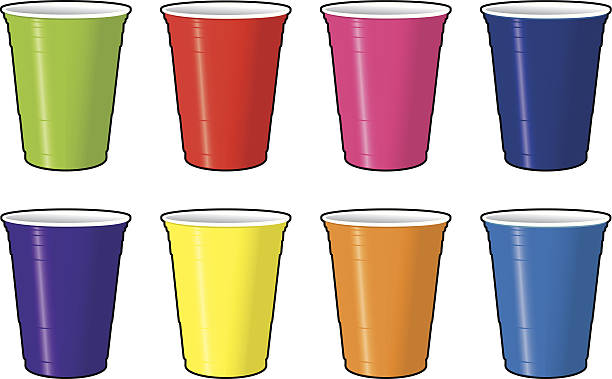 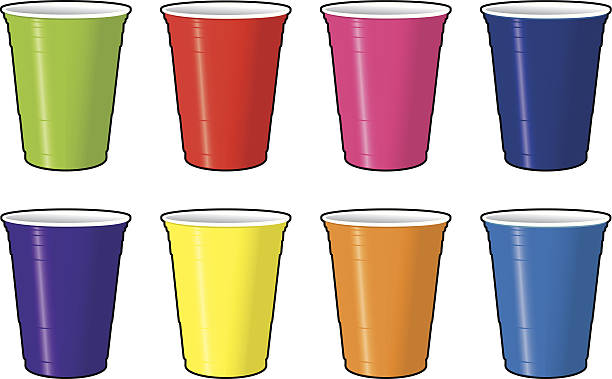 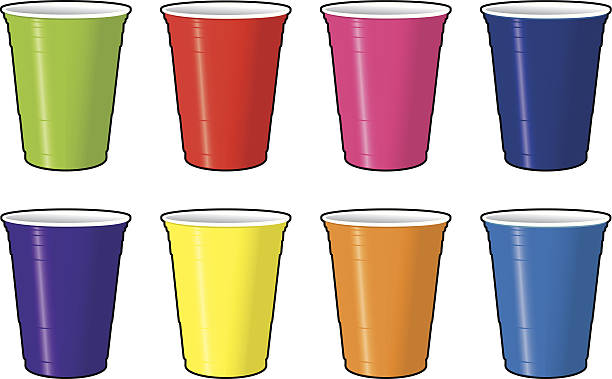 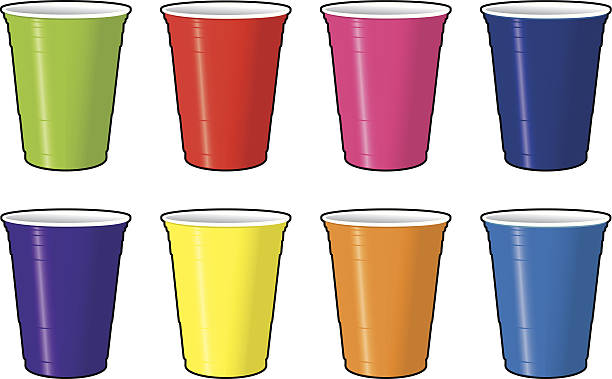 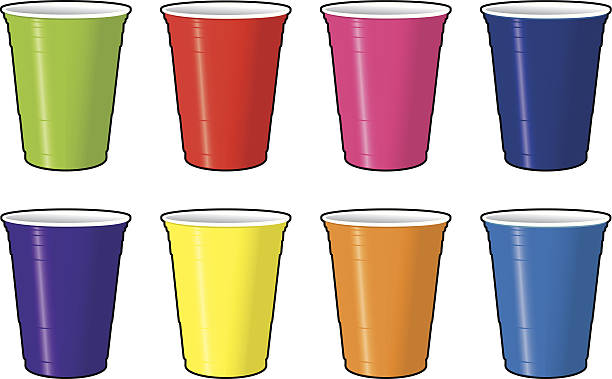 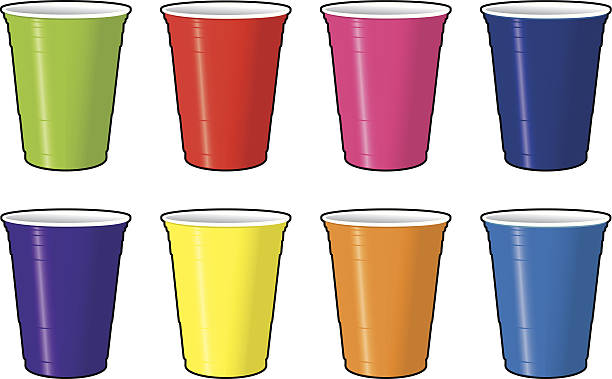 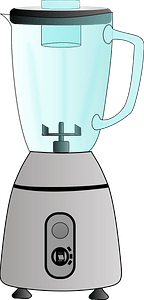 New Proof
Composing Public-Coin ZK-IP for Disjunctions
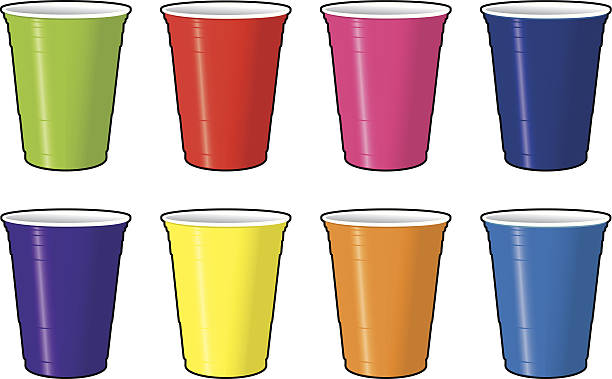 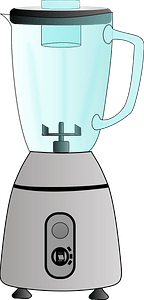 [CDS94, AOS02]
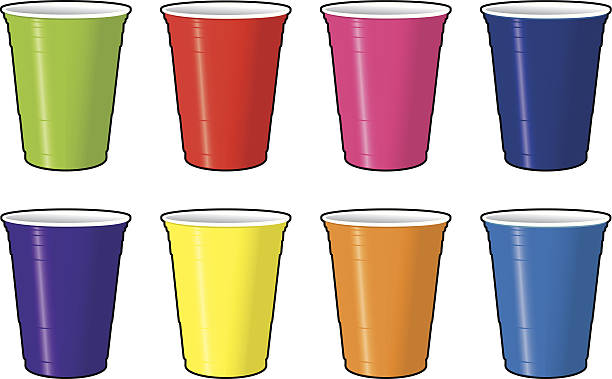 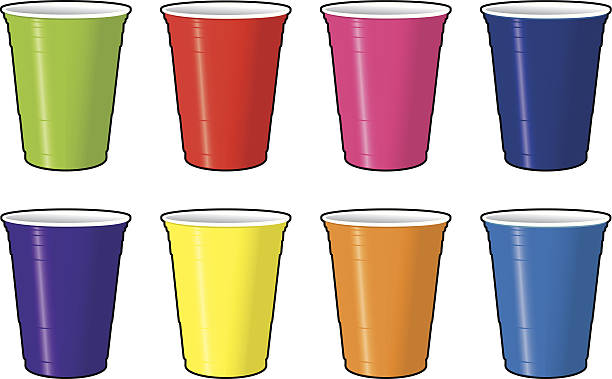 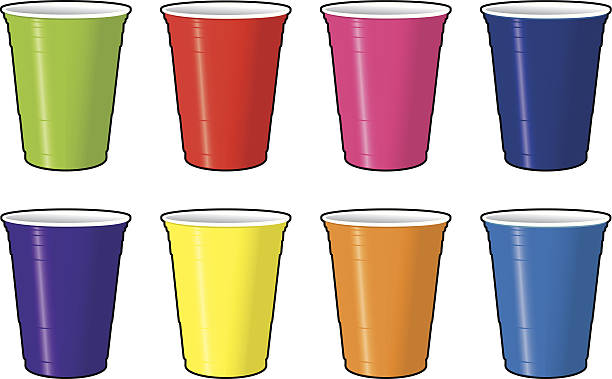 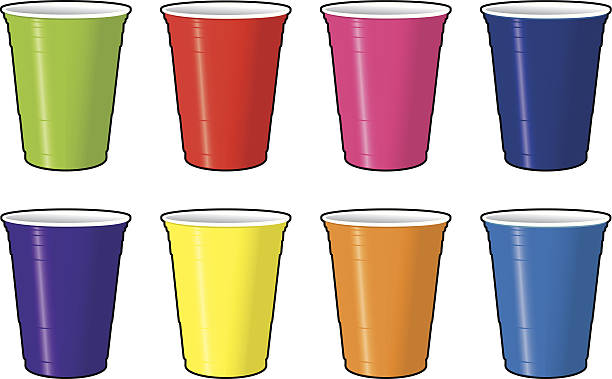 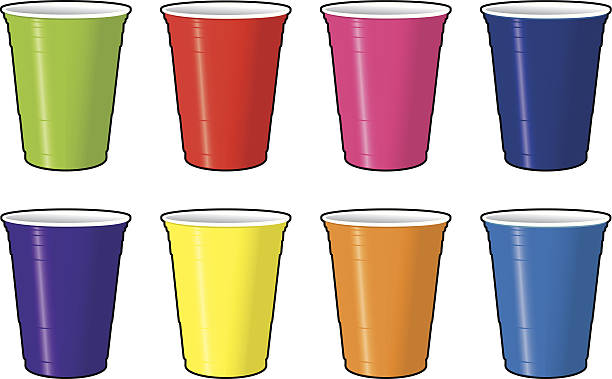 New Proof
Composing Public-Coin ZK-IP for Disjunctions
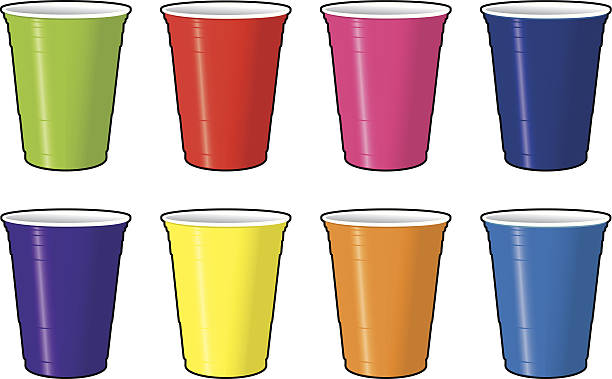 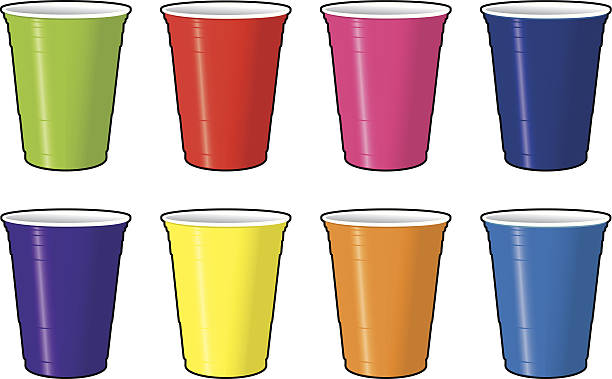 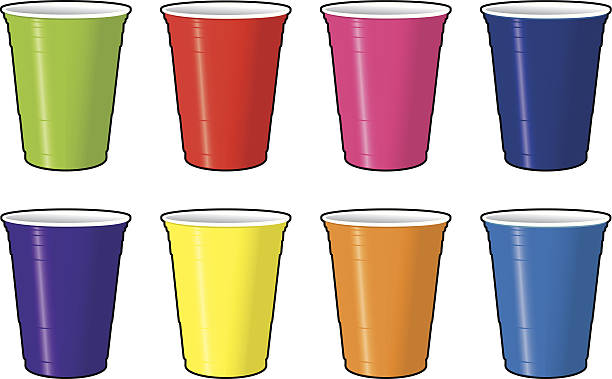 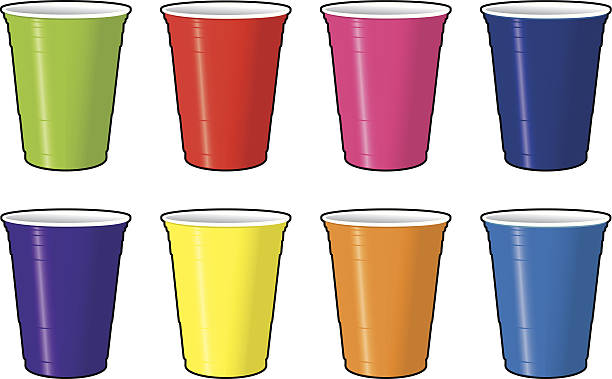 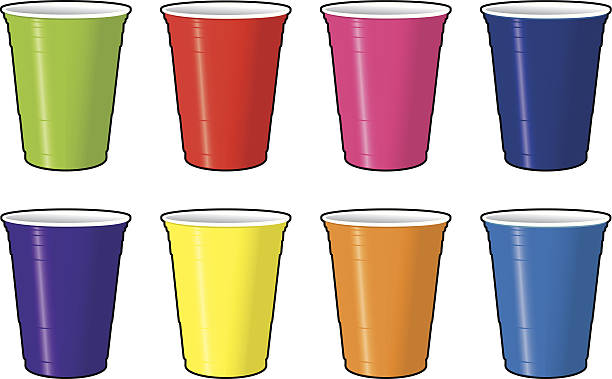 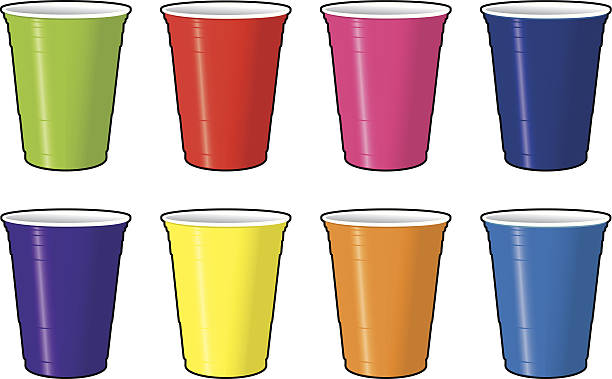 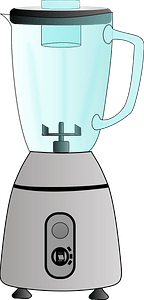 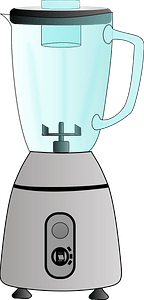 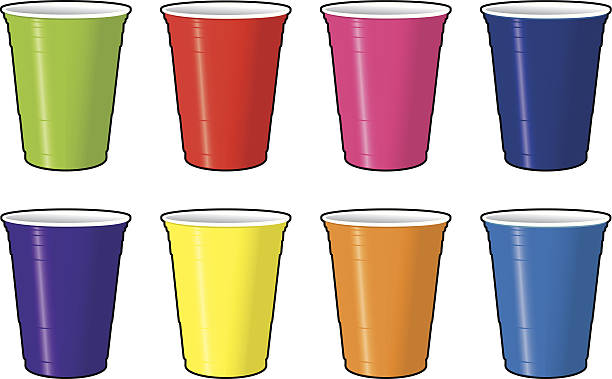 Our Goal
[CDS94, AOS02]
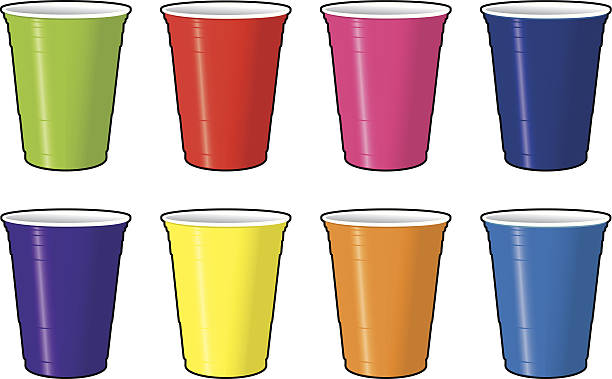 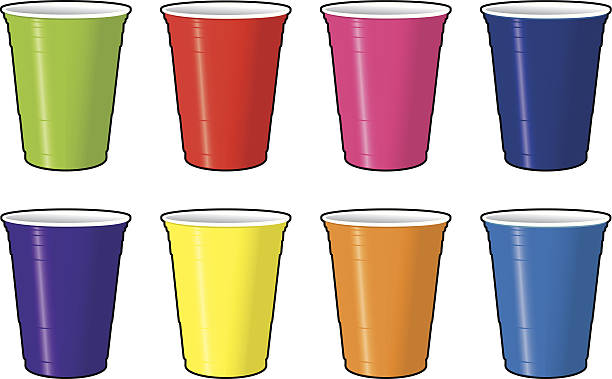 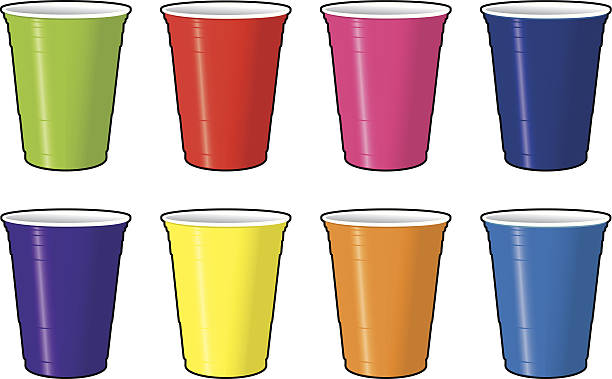 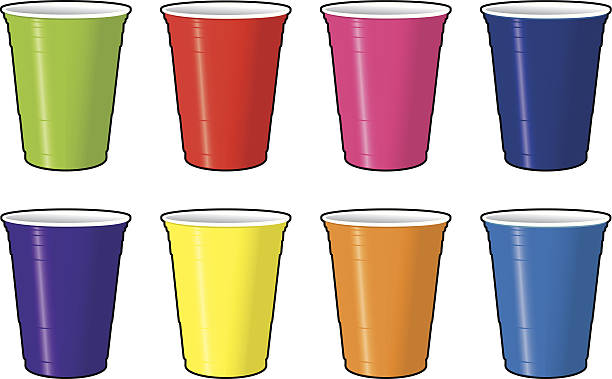 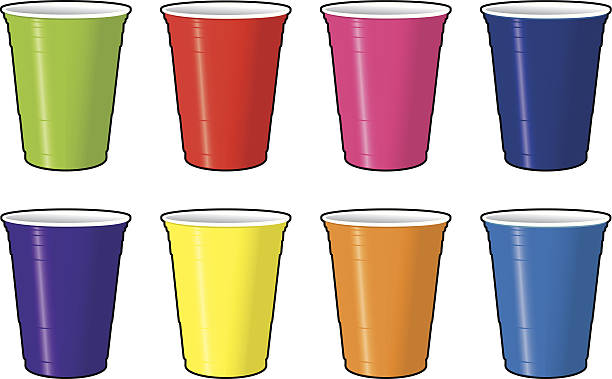 New proof where size only depends on one clause
New Proof
Stacking
Composing Public-Coin ZK-IP for Disjunctions
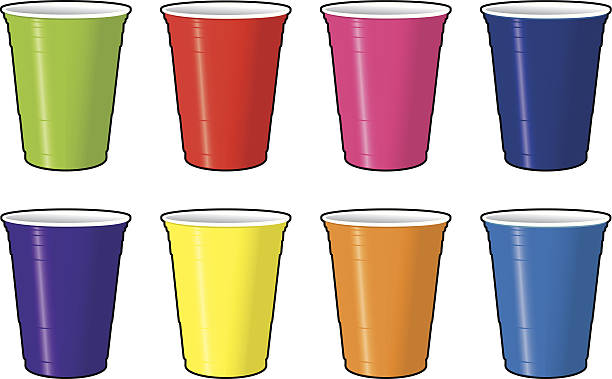 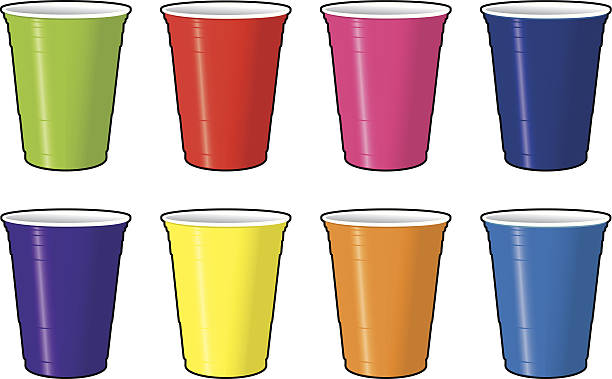 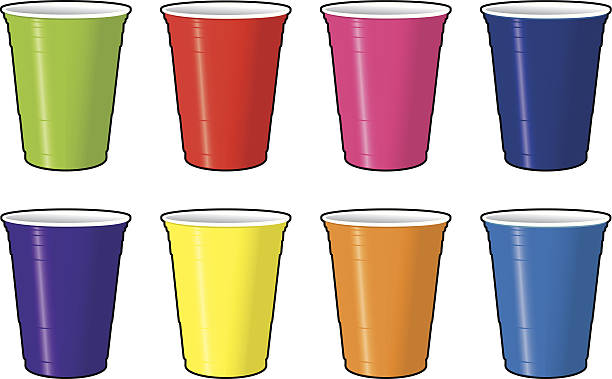 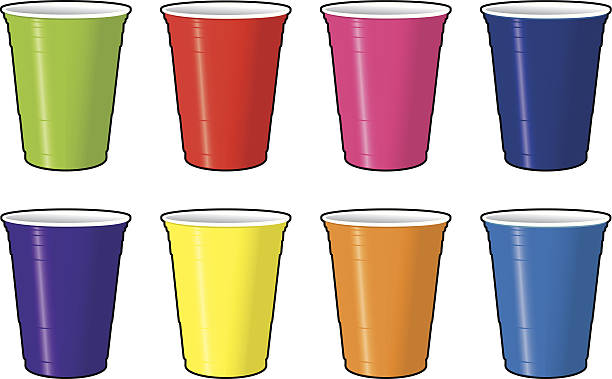 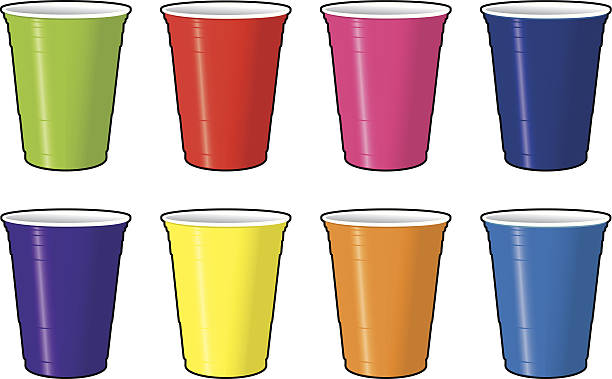 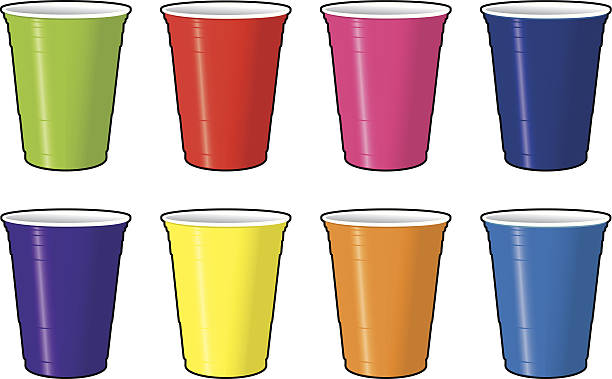 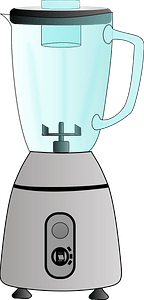 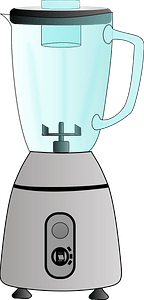 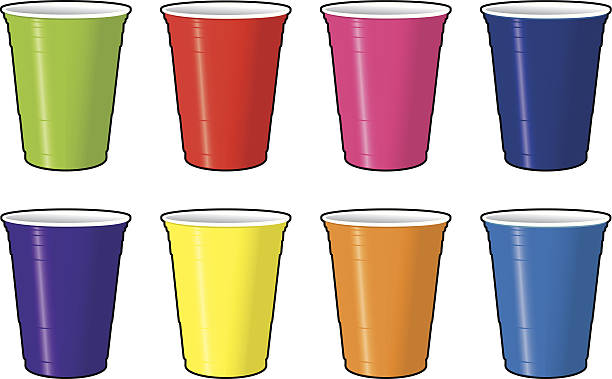 Our Goal
[CDS94, AOS02]
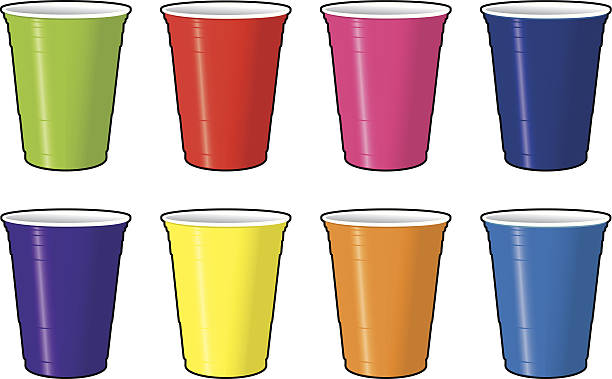 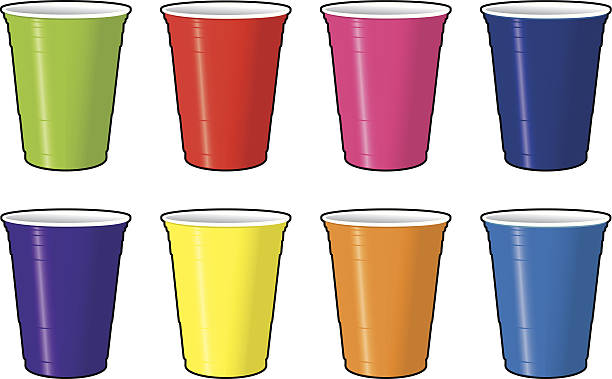 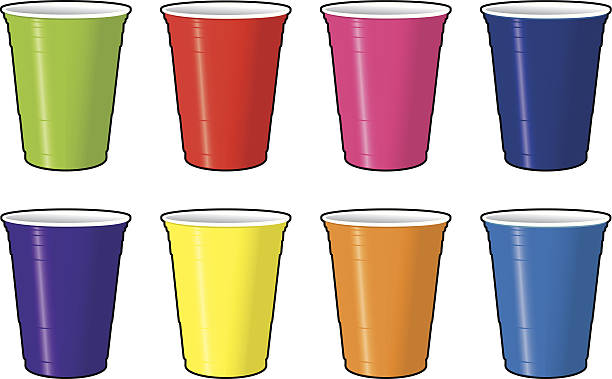 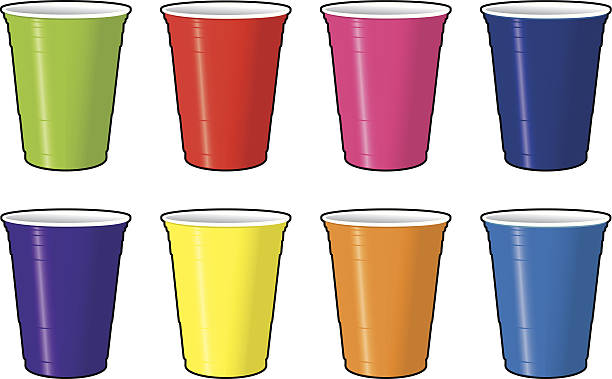 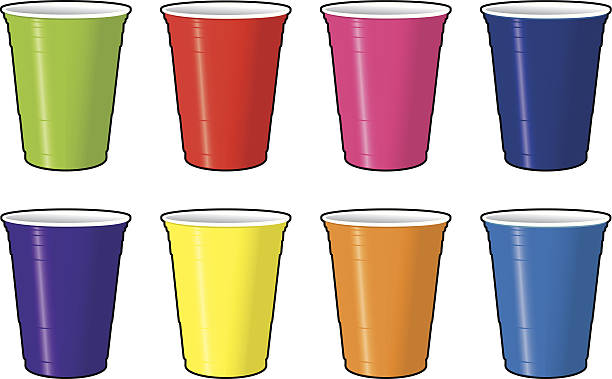 New proof where size only depends on one clause
New Proof
Our Results
Speed-Stacking [GHKS23]
Extend stacking framework to
multi-round public-coin ZK-IP
Show that many existing sublinear proof systems are stackable
Resulting proof size = Proof size for a single clause + log (# clauses)
Resulting prover time = Prover time for a single branch + time to simulate remaining clauses
[G-Green-Hall-Andersen-Kaptchuk 22]
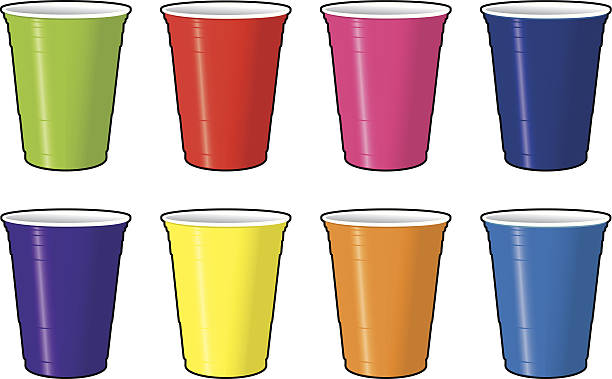 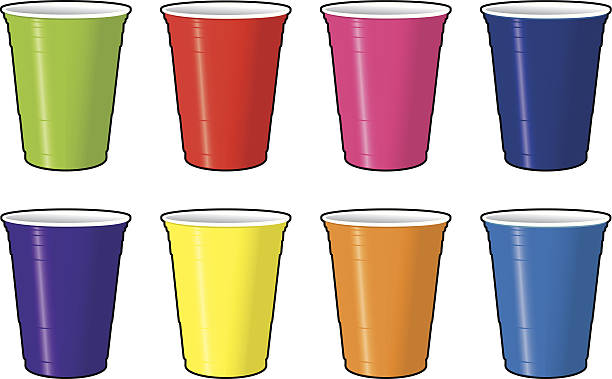 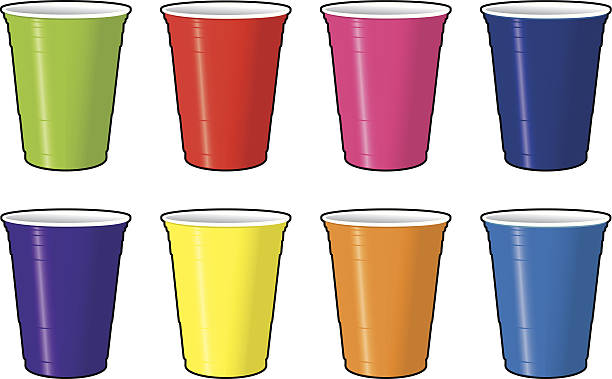 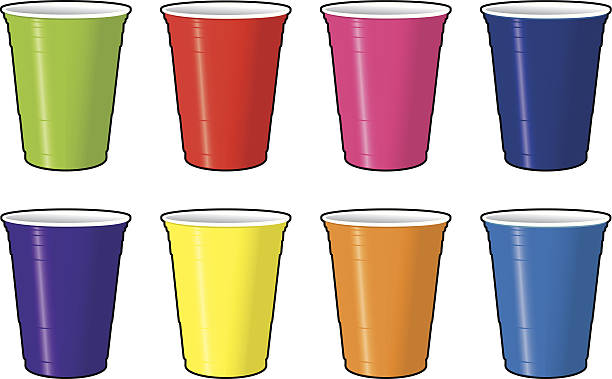 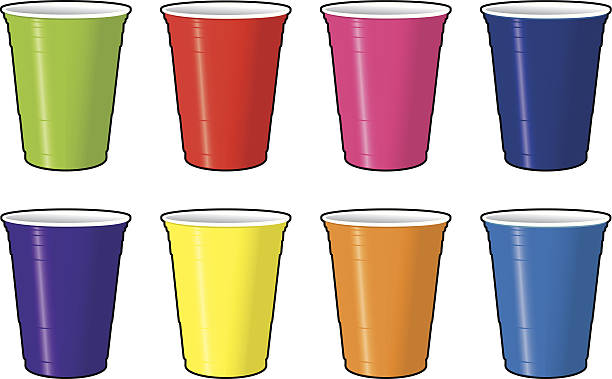 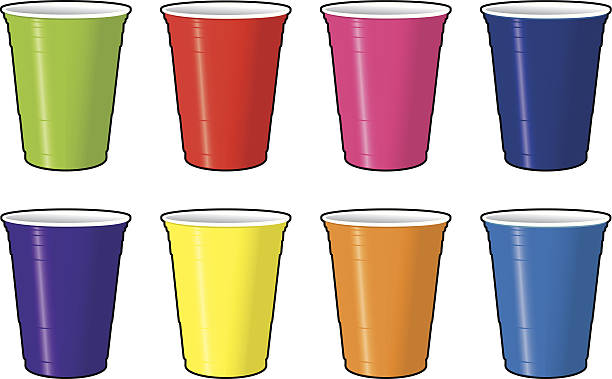 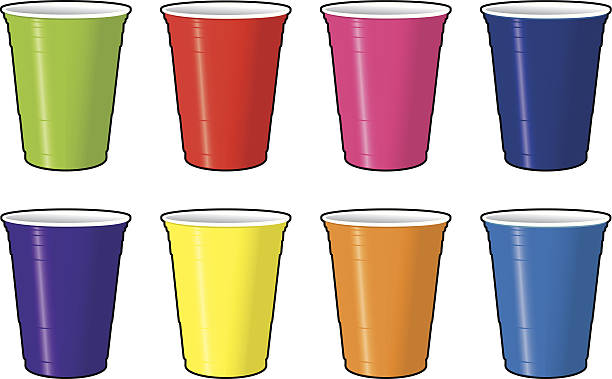 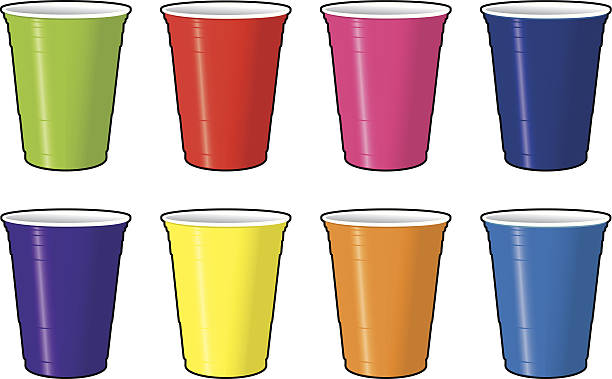 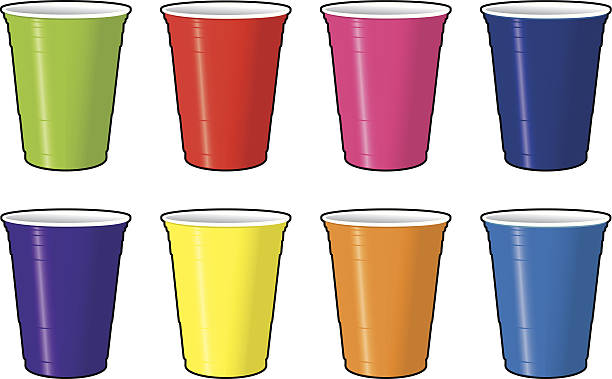 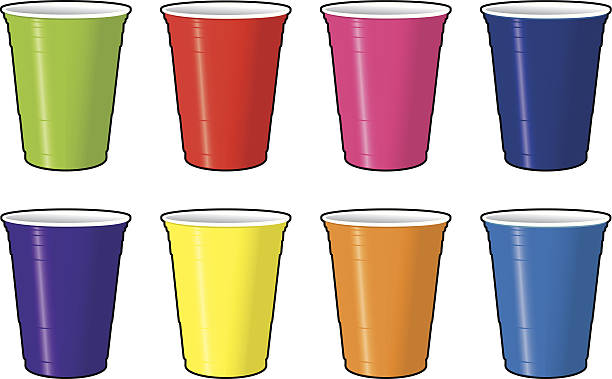 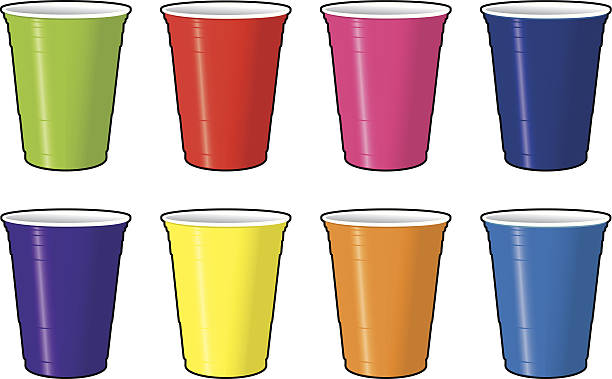 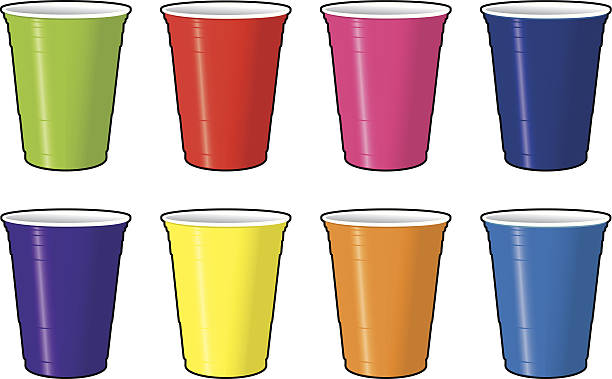 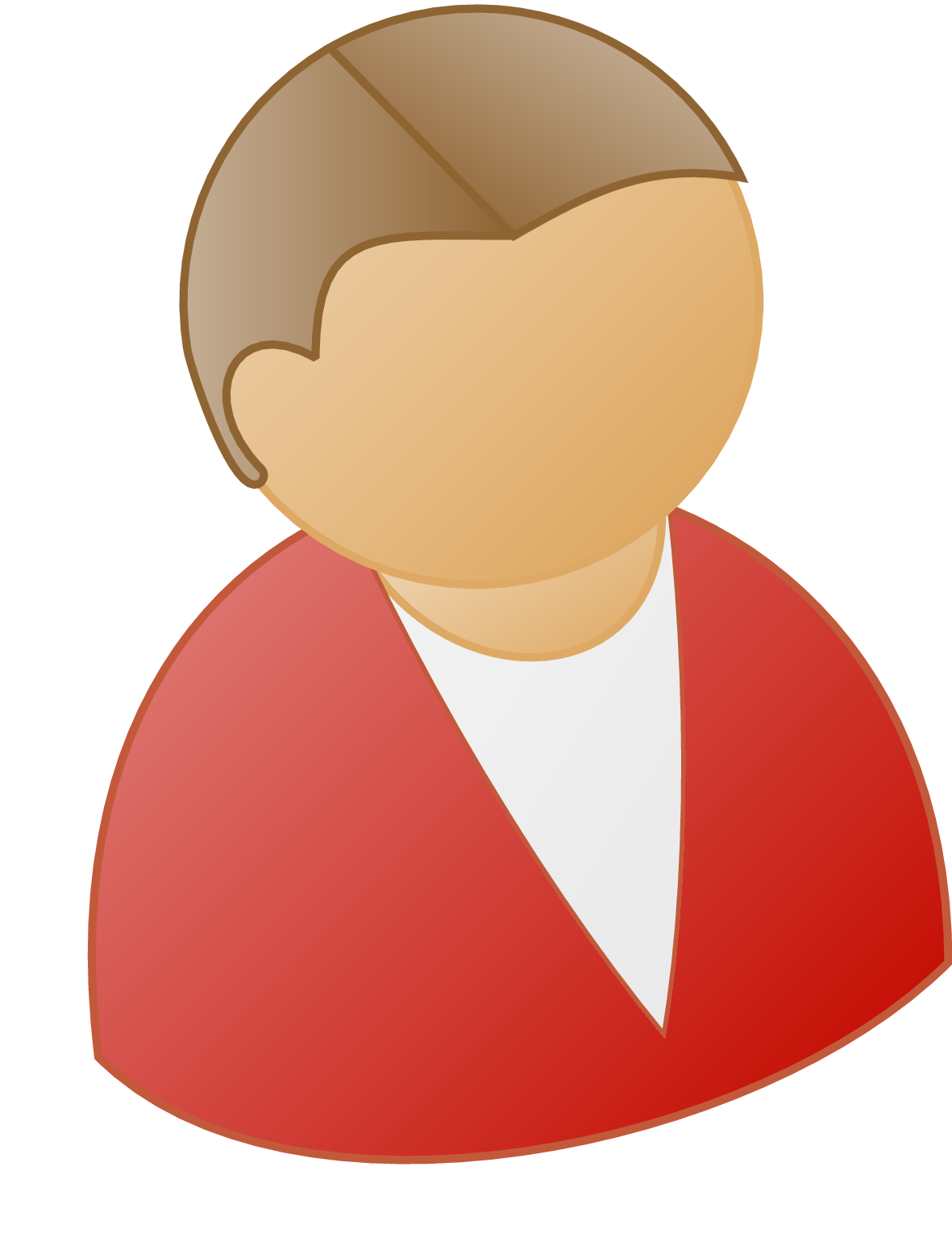 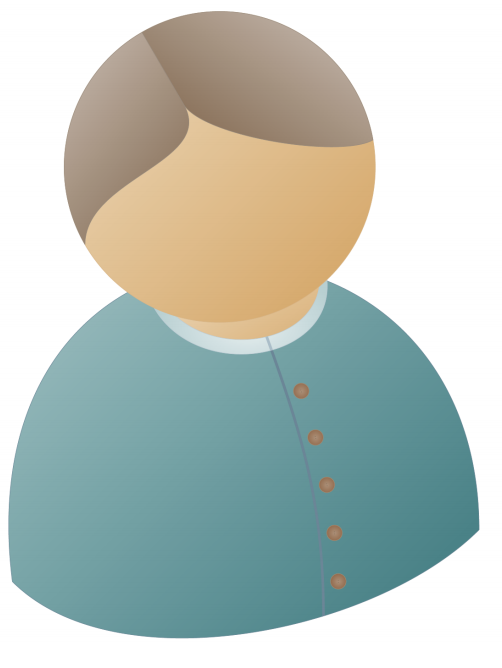 Verifier
Prover
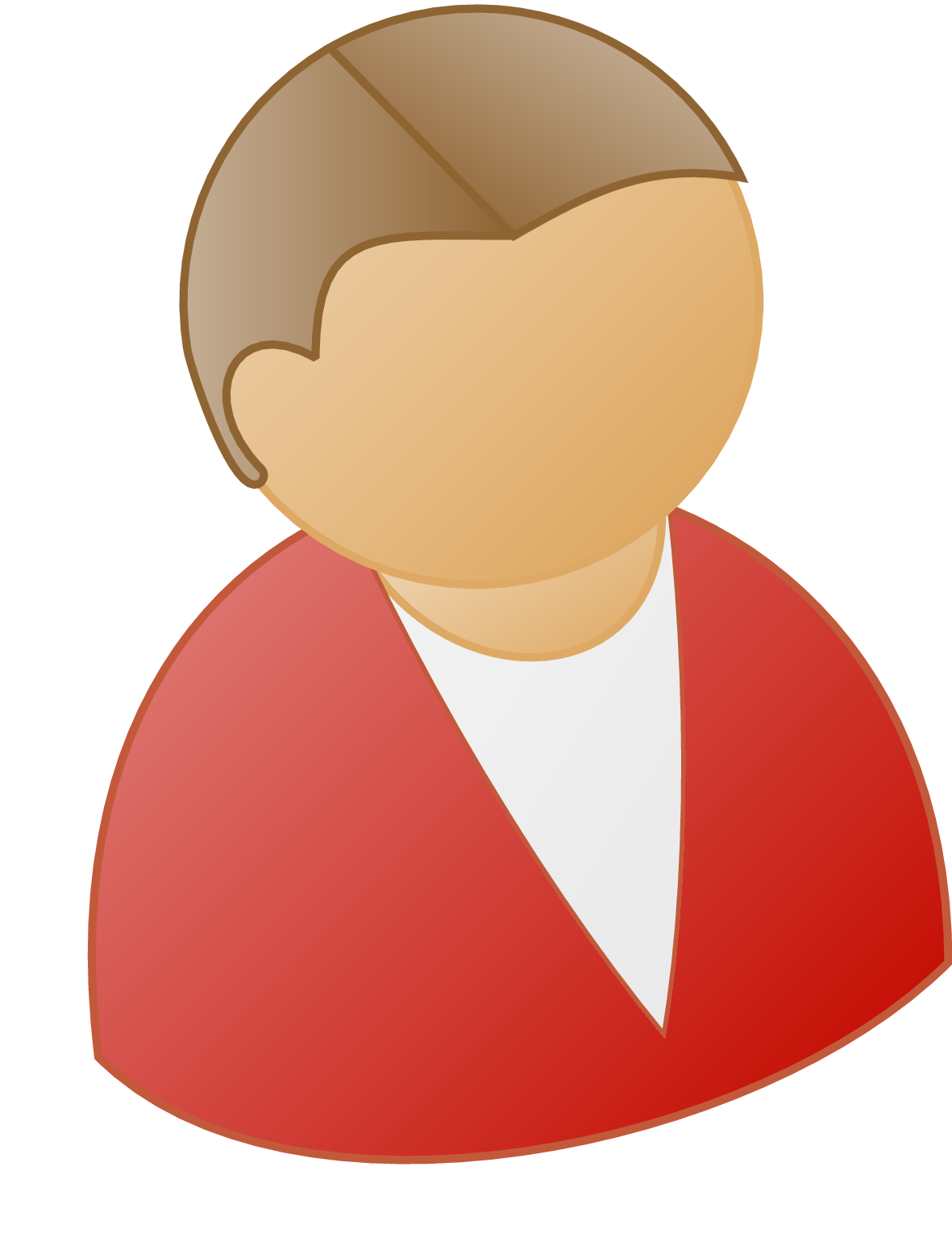 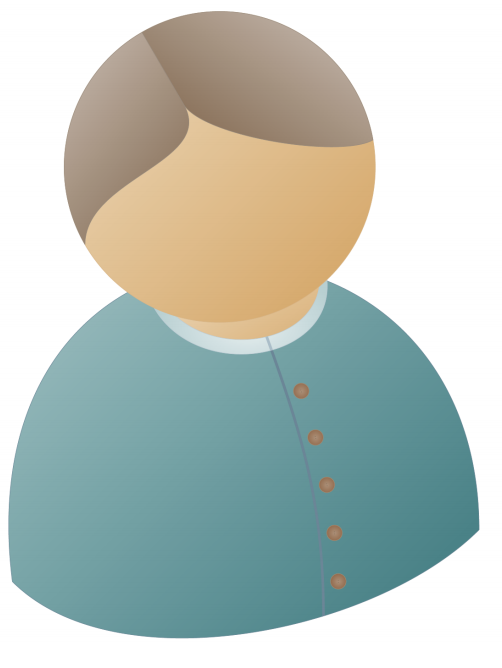 Verifier
Prover
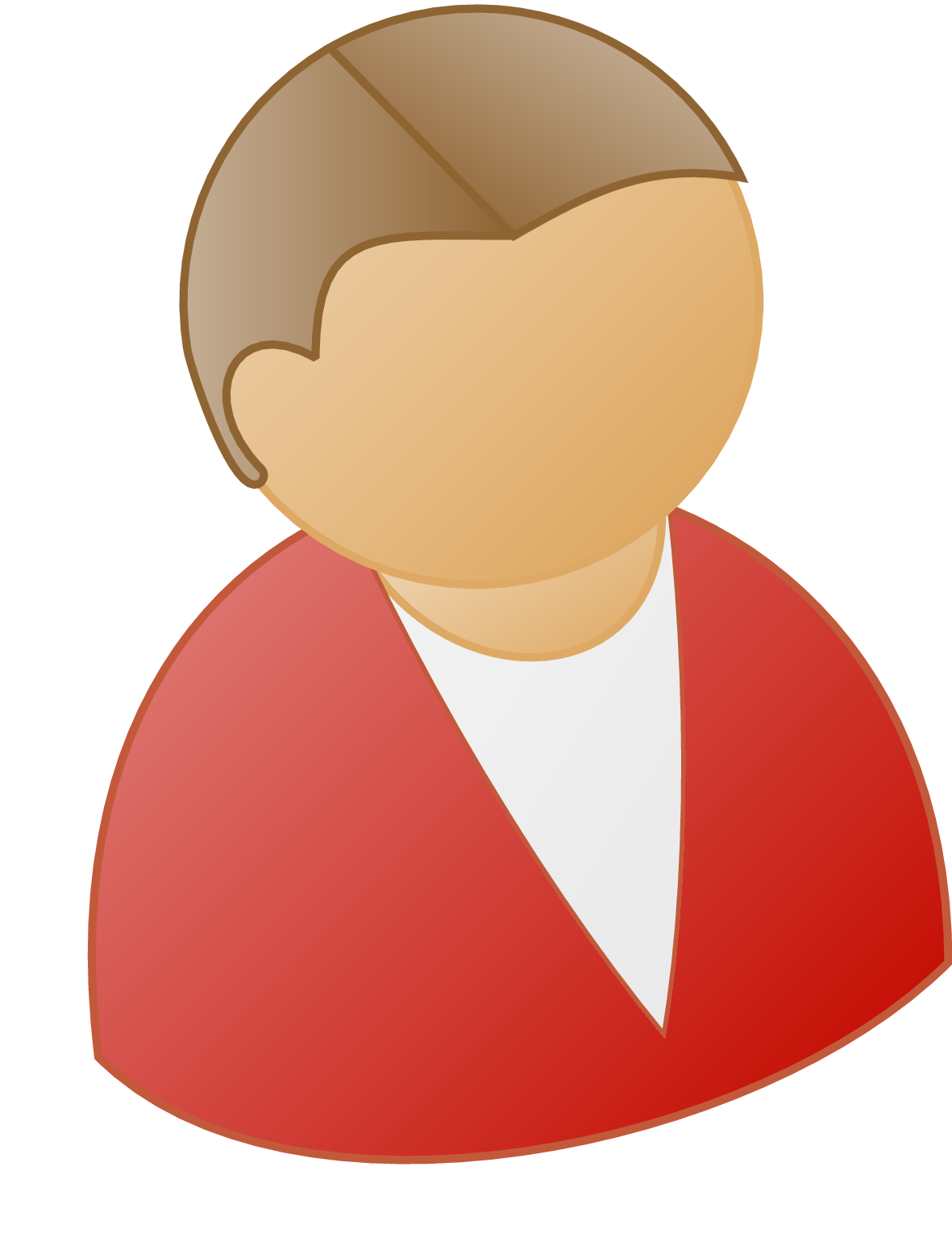 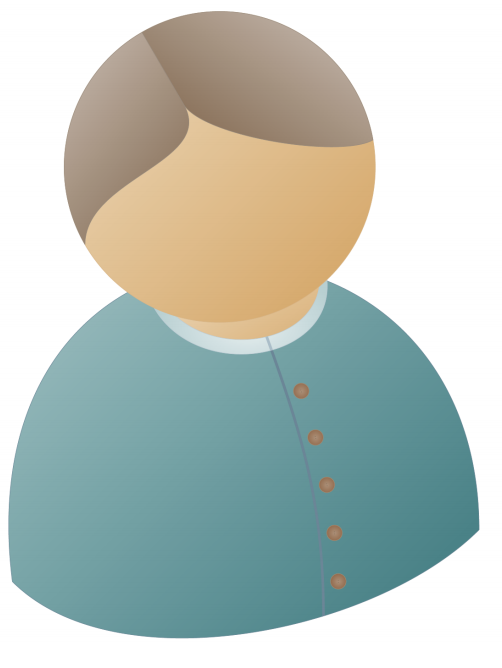 Verifier
Prover
Prover can compute these messages
??
??
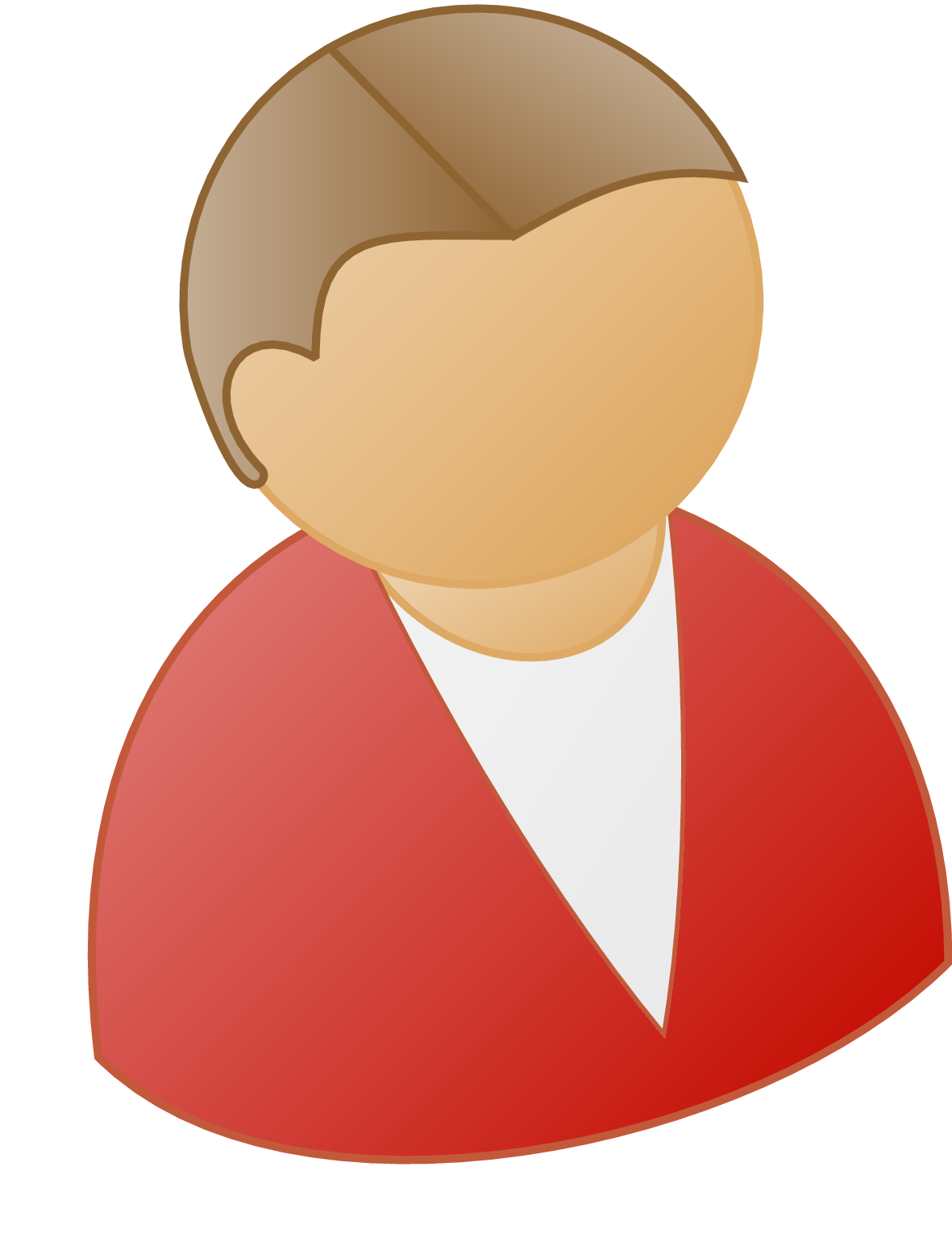 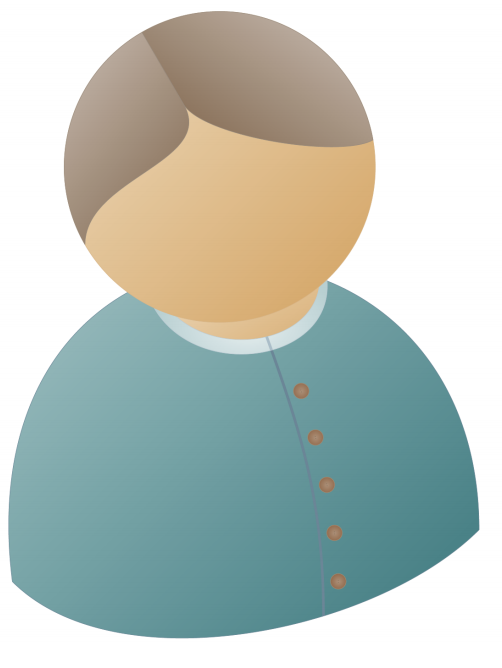 Verifier
Prover
Step 1:
Step 2:
How to simulate these messages?
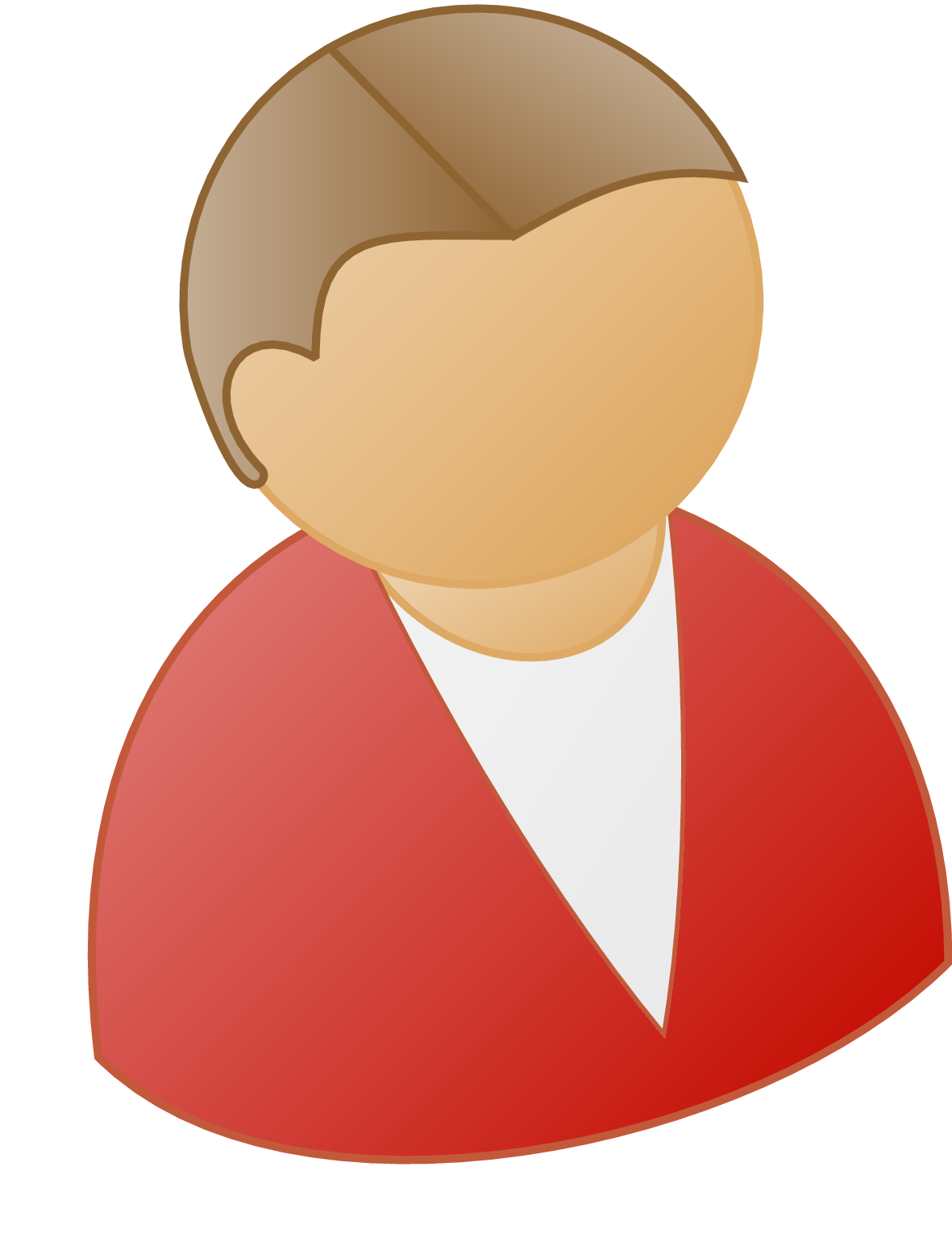 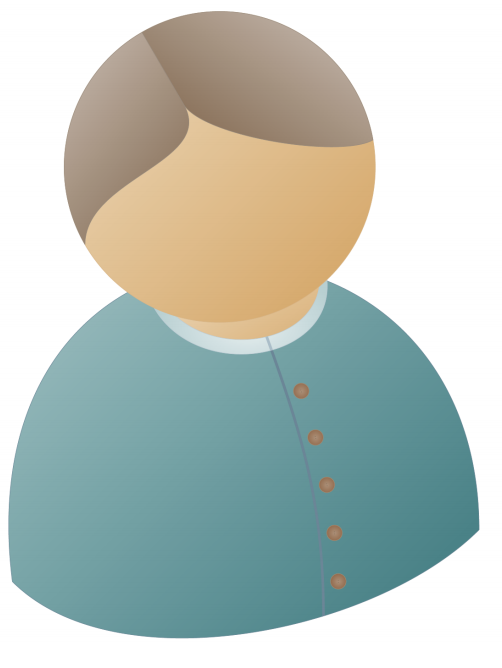 Verifier
Prover
Special Property 1: 
Extended Honest Verifier ZK
Step 1:
deterministic
Step 2:
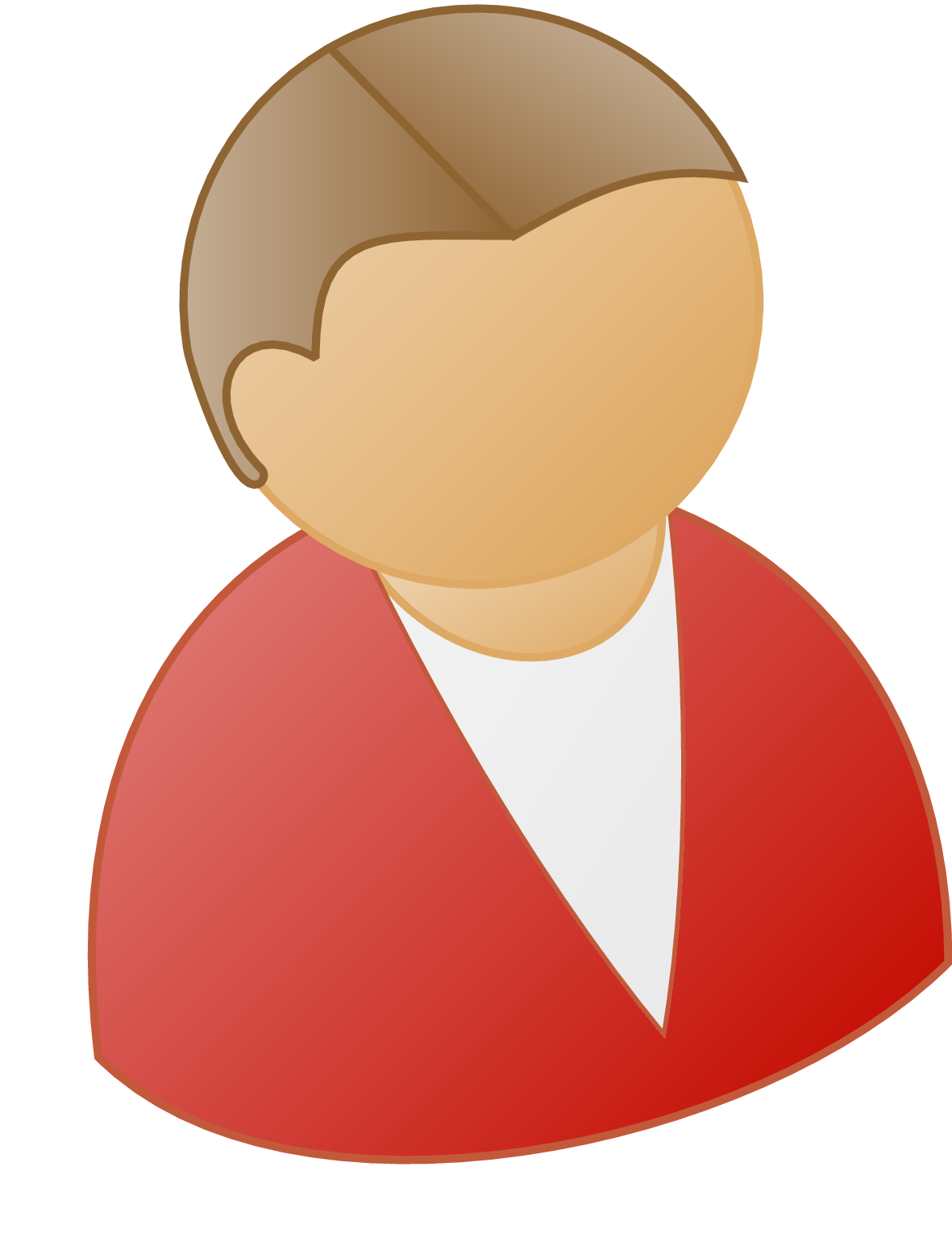 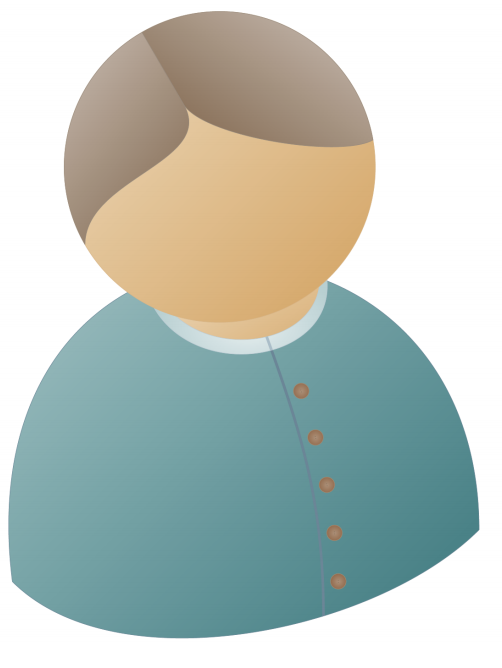 Verifier
Prover
Partially-Binding Vector Commitments
…..
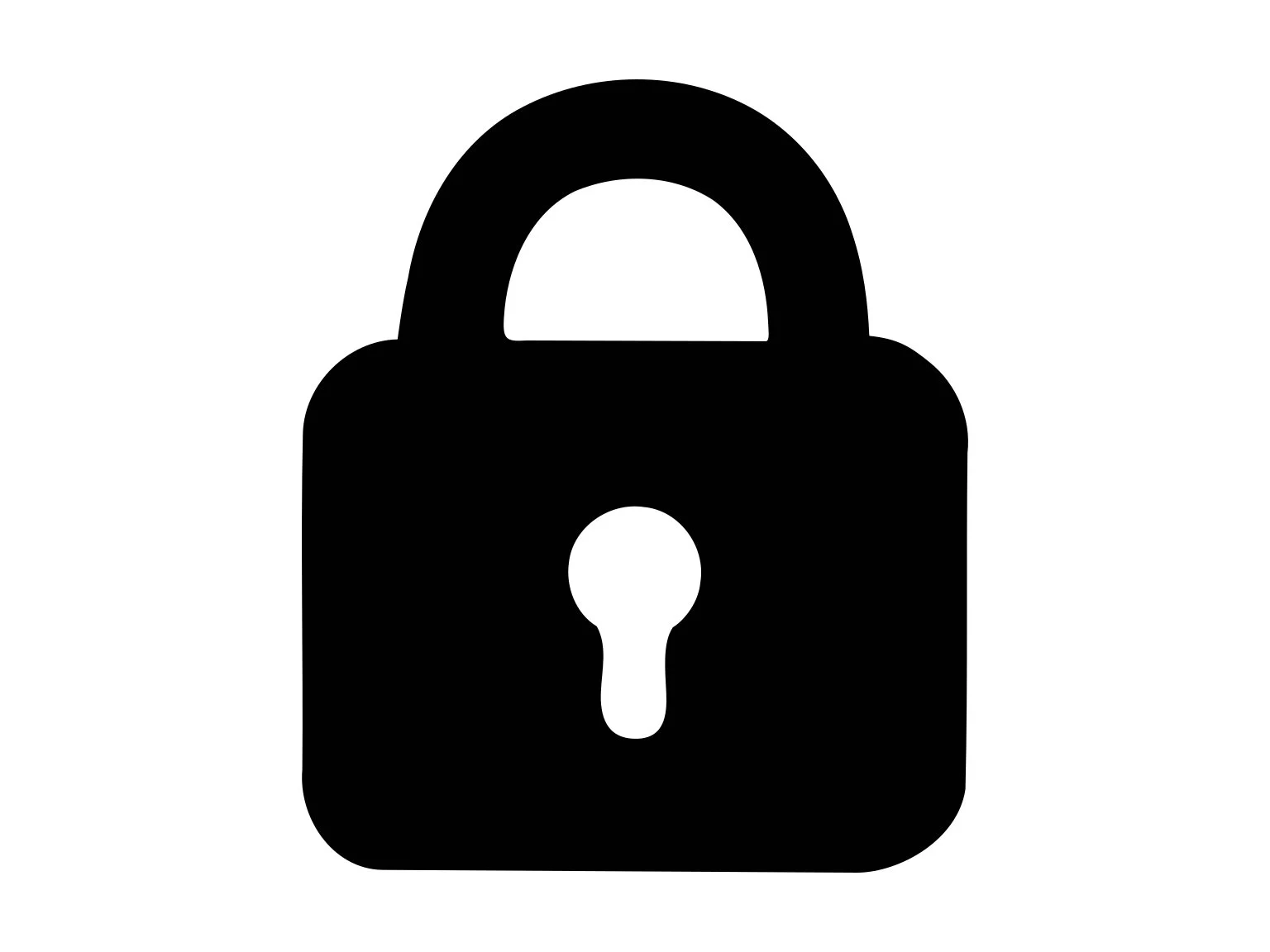 Binding position is fixed at the time of commitment.
Binding position remains hidden from the receiver.
We propose an efficient construction based on Pedersen Commitments [Ped91]
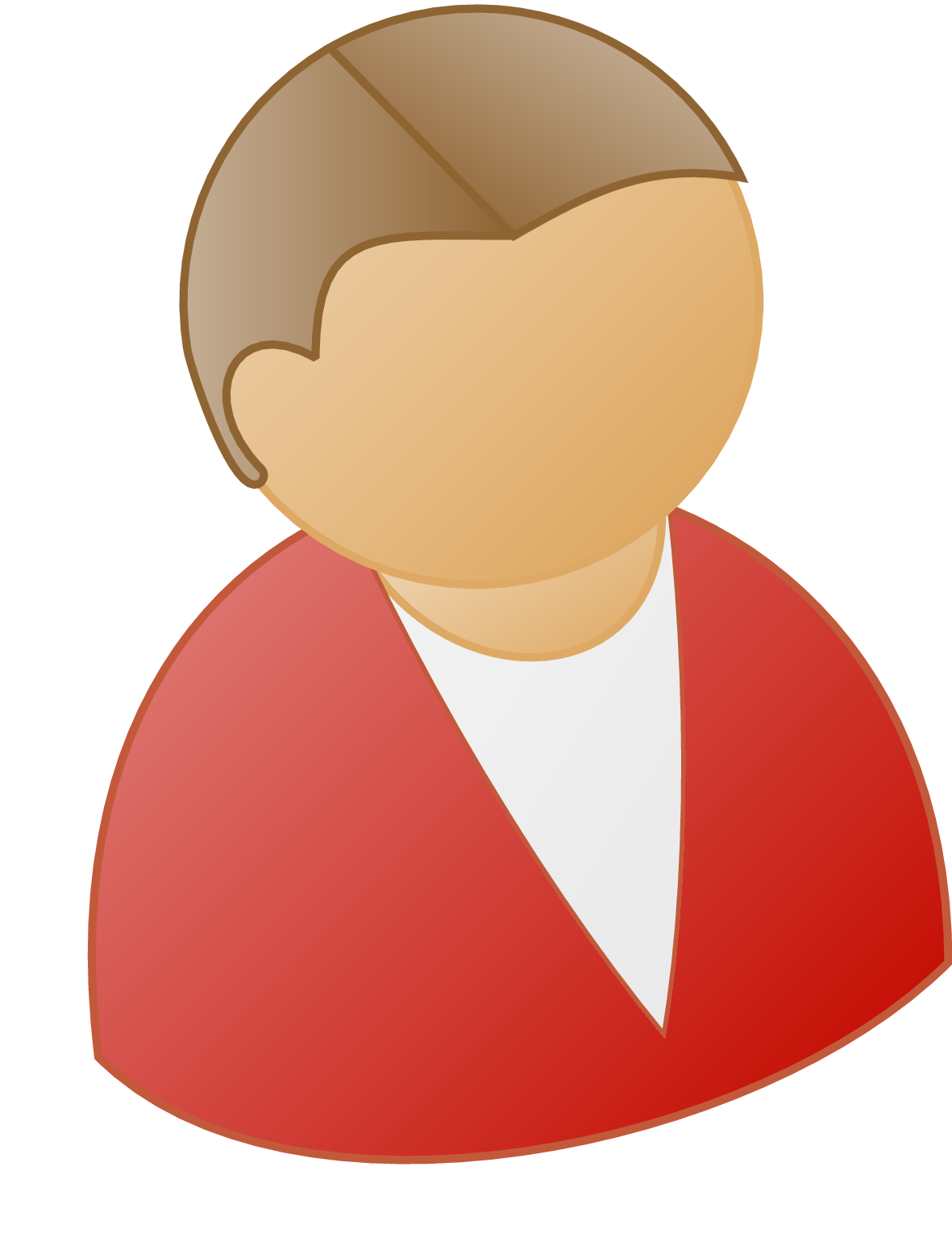 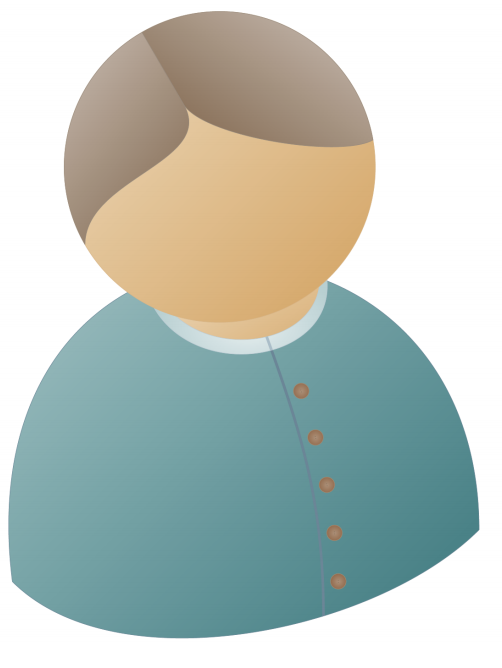 Verifier
Prover
Have we saved on communication so far?
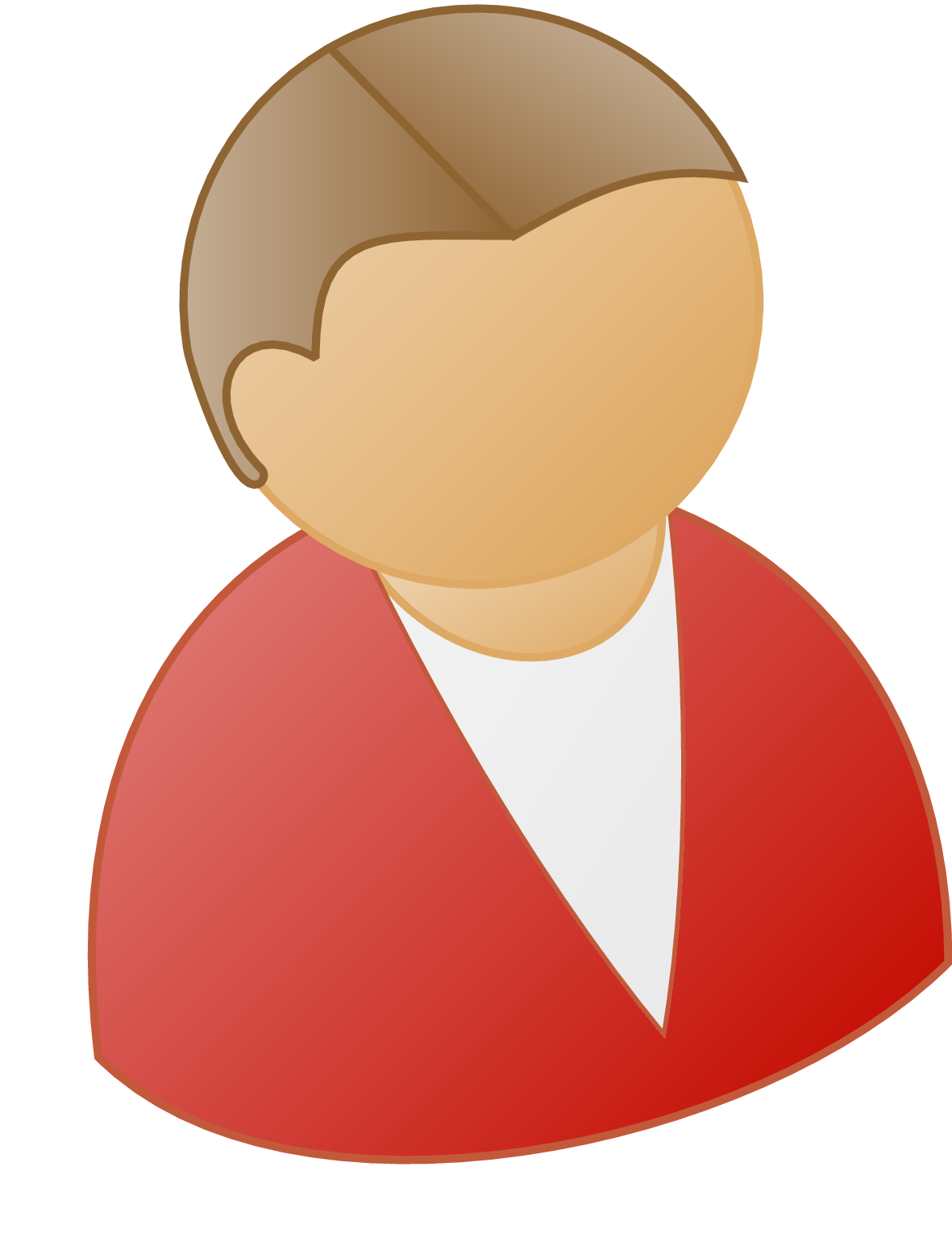 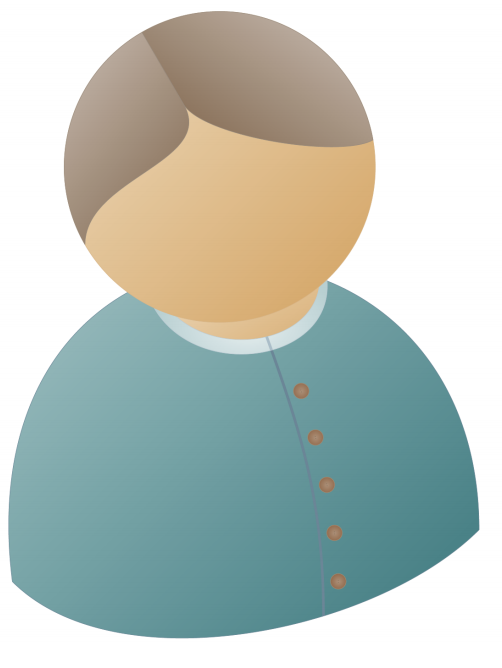 Verifier
Prover
Special Property 2: (Recyclable third round message)
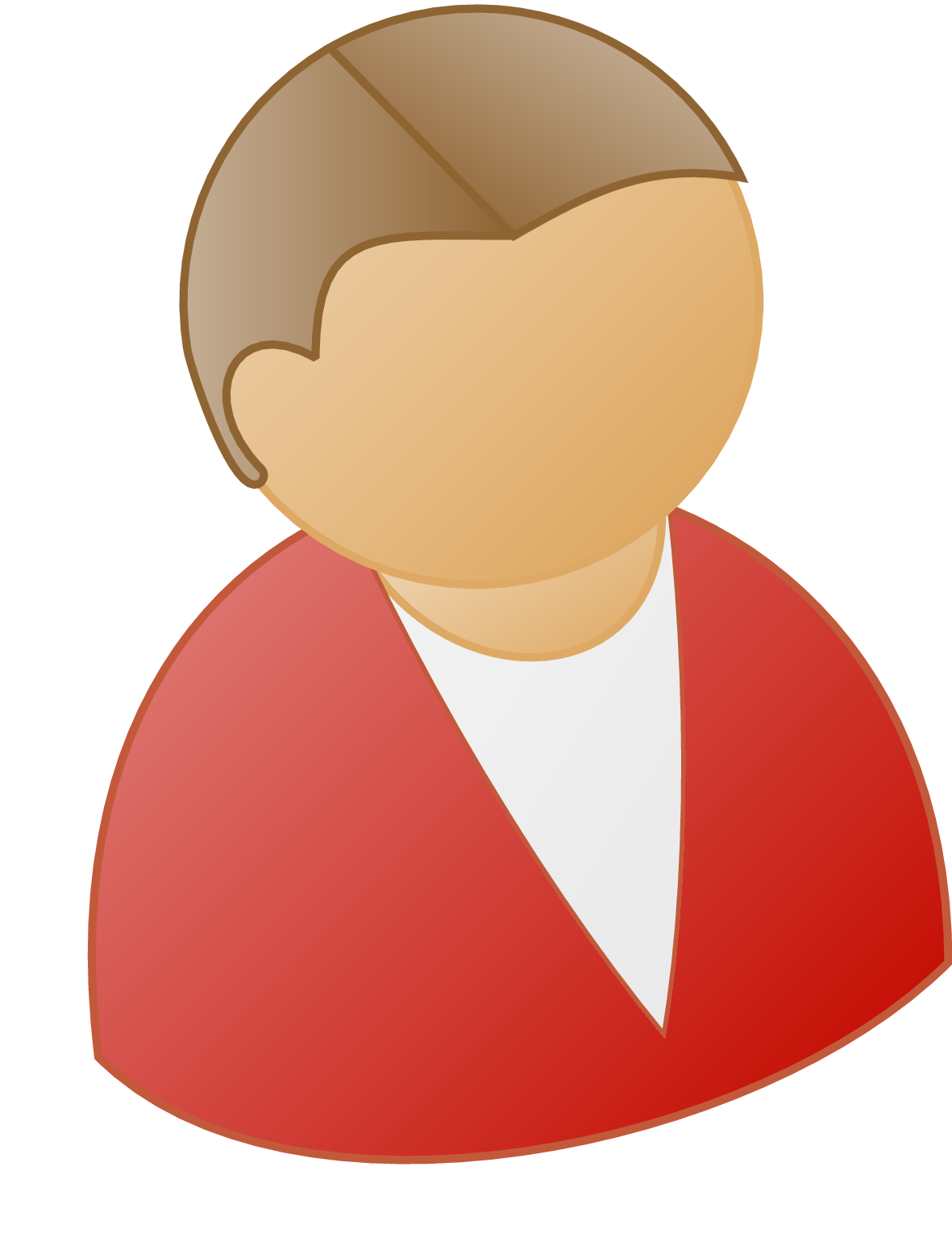 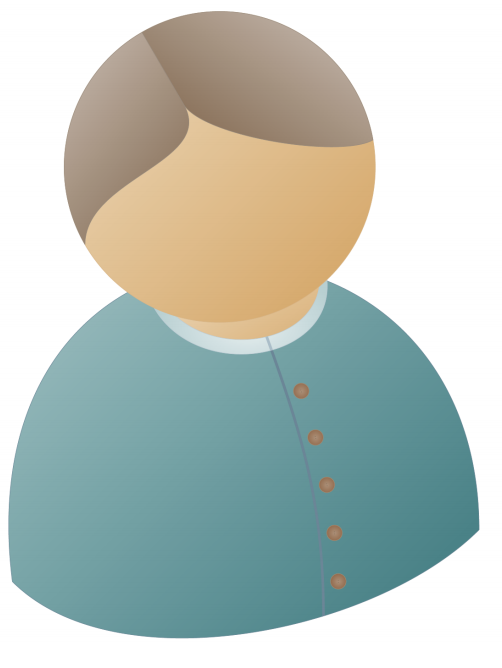 Verifier
Prover
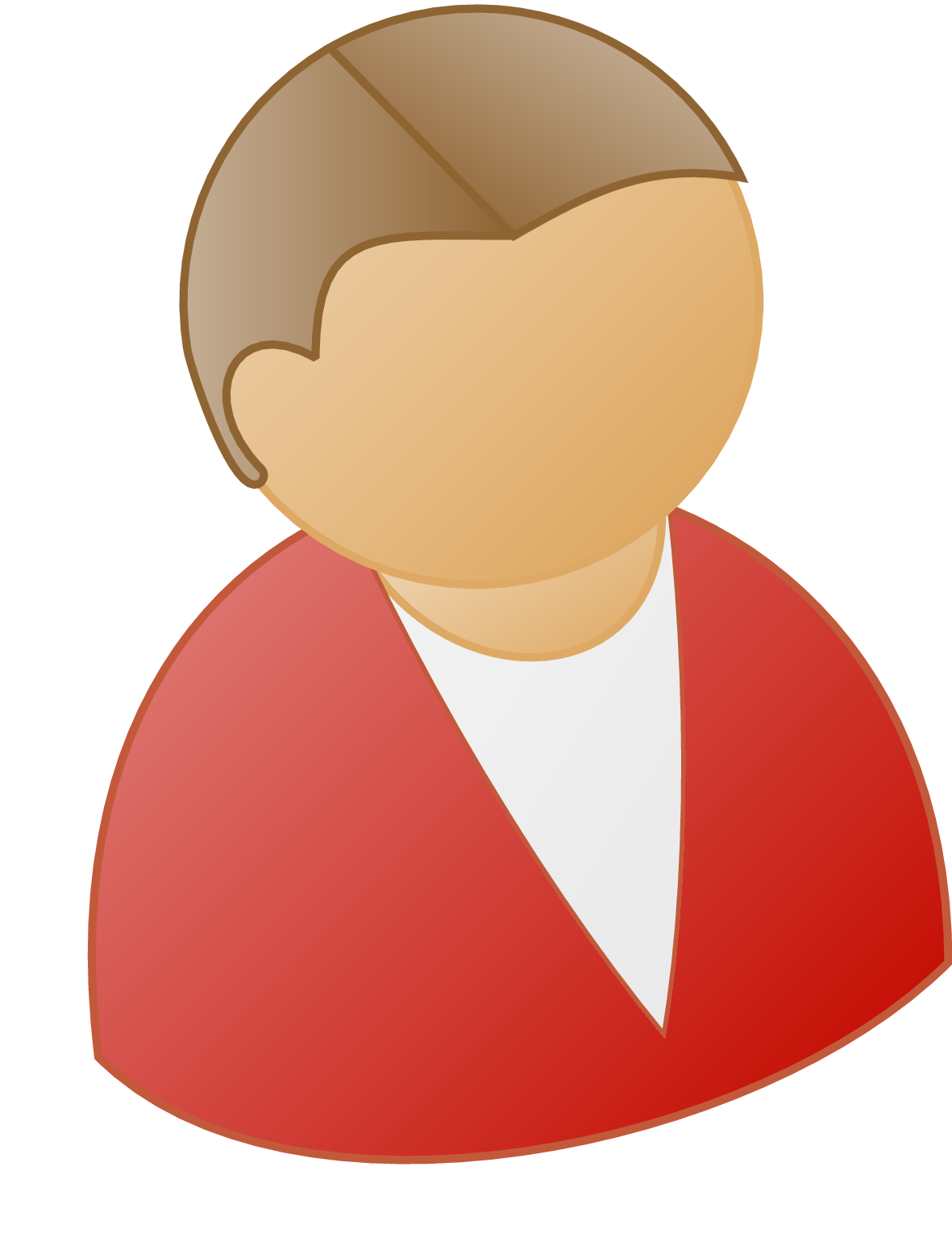 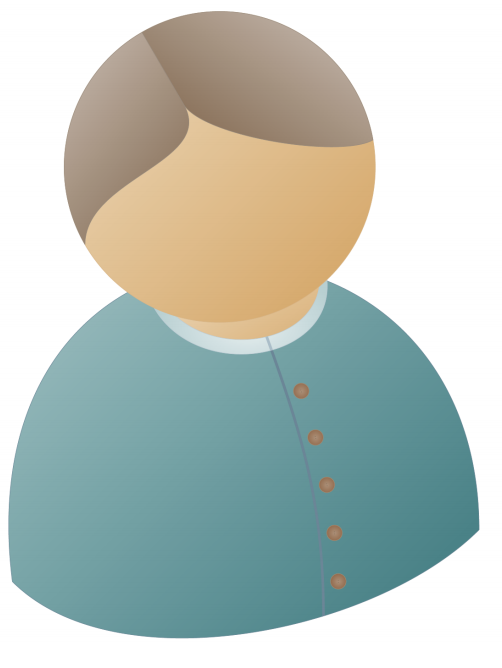 Verifier
Prover
Communication = proof size for proving a single branch + size of commitment + size of opening
Can be short
At least linear in the length of the vector
Can be made logarithmic!!
Many natural sigma protocols are stackable
Example 1:
Example 2:
Graph 3-coloring
Example 3:
Hamiltonian Cycle [Blu87]
MPC-in-the-head [IKOS07]
Example 4:
(Including Ligero [AHIV17] , [KKW18] used in Picnic)
Speed-Stacking
[G-Hall-Andersen-Kaptchuk-Spooner 23]
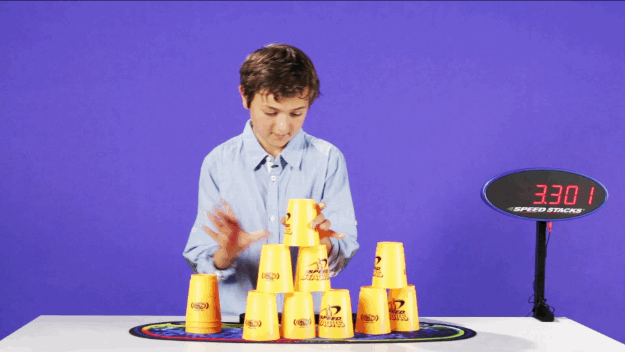 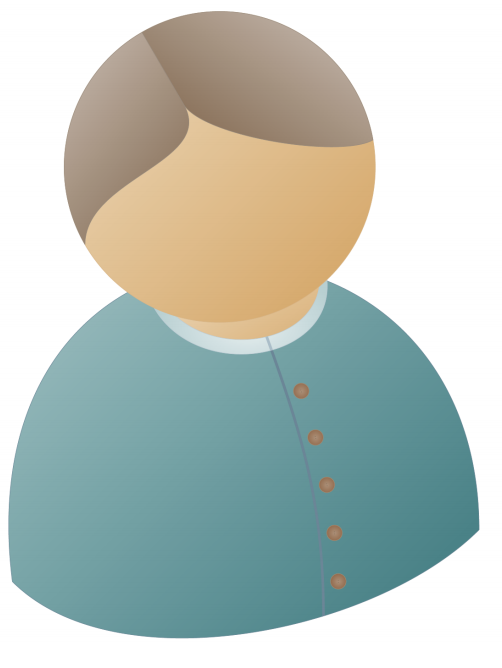 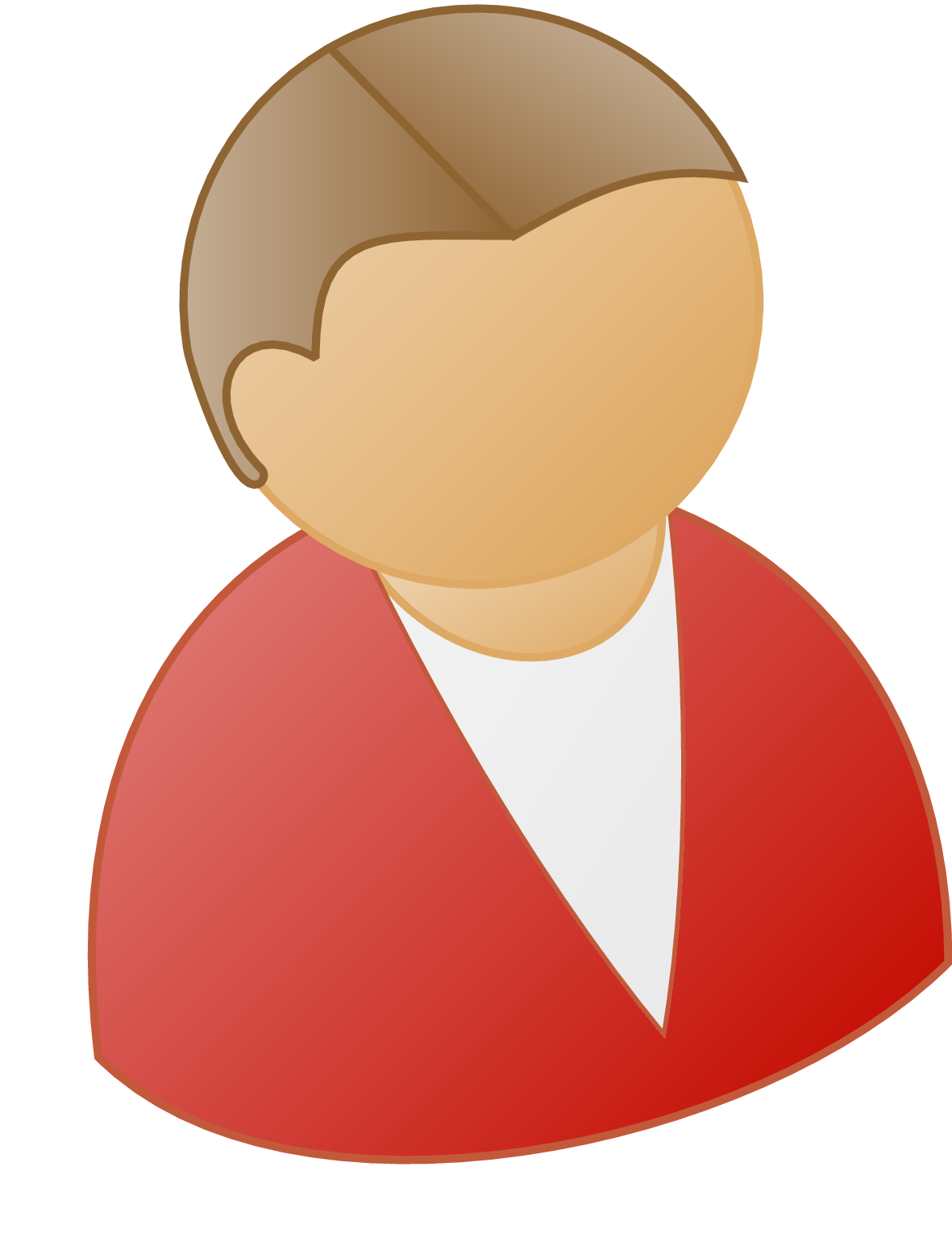 Verifier
Recyclable across clauses
Prover
Multi-Round ZK-IP
Which messages are recyclable and which ones are deterministically computable?
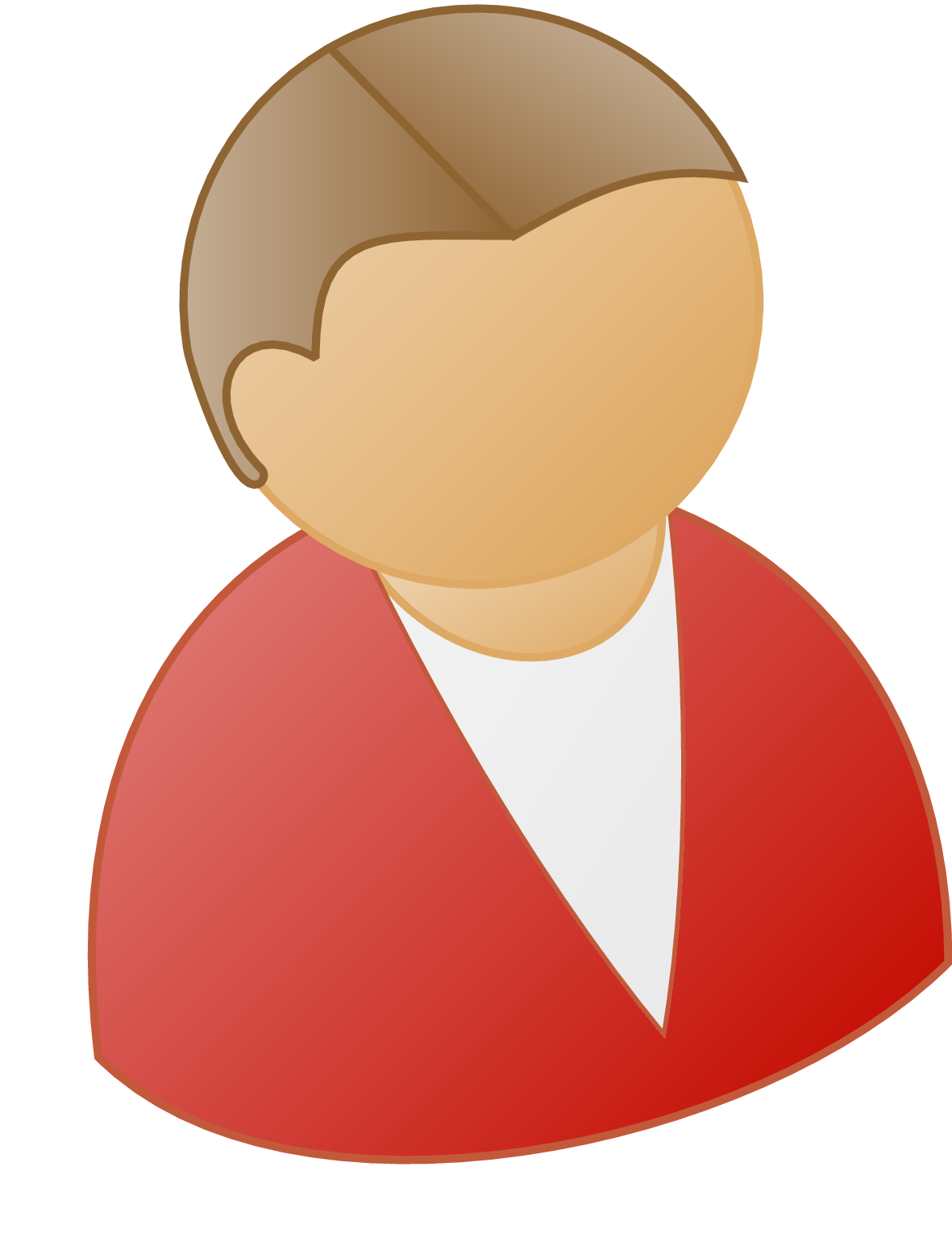 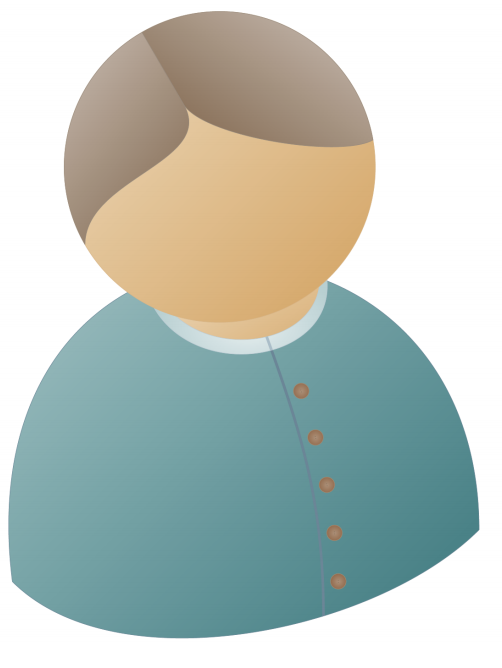 Verifier
Prover
.
.
.
Multi-Round ZK-IP
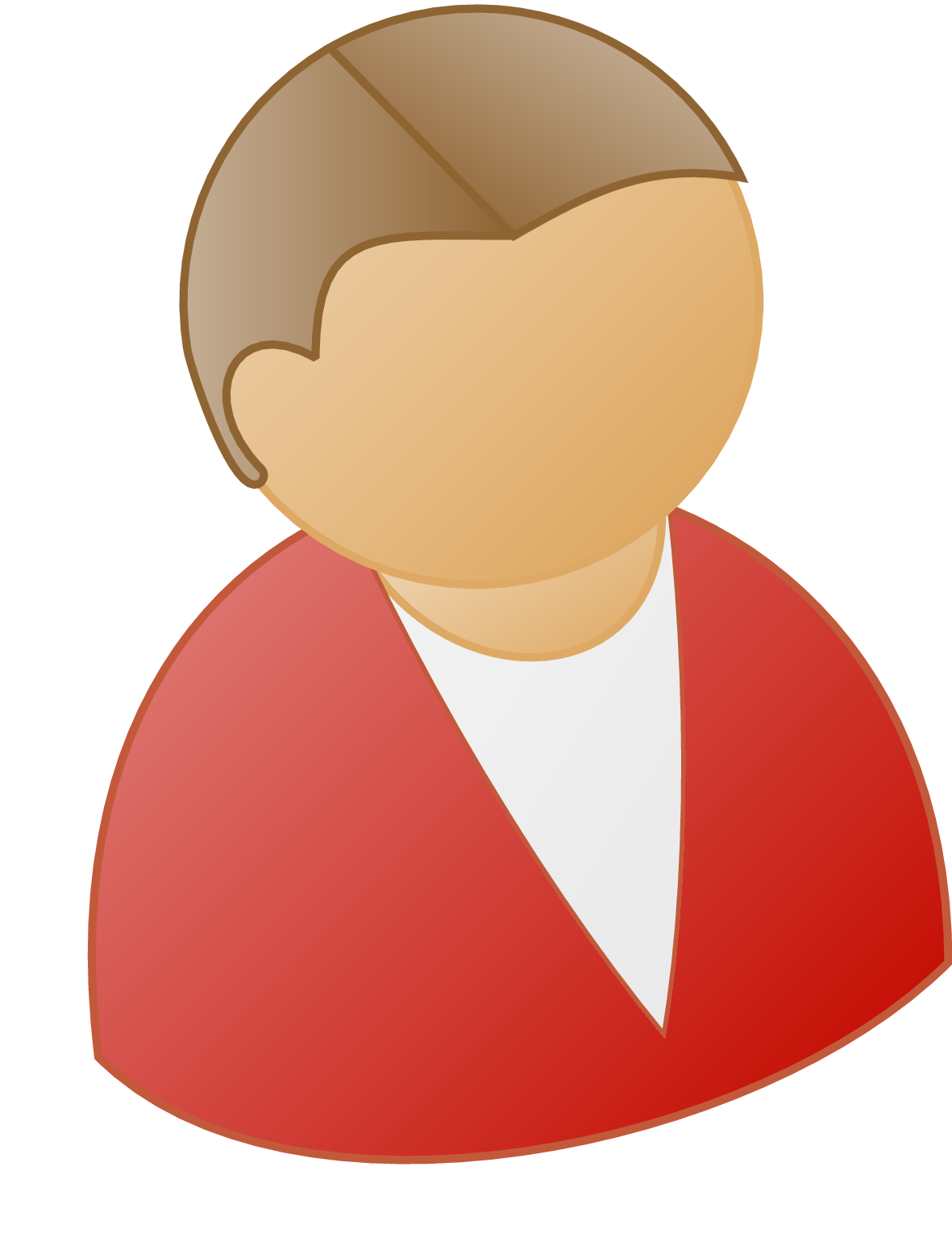 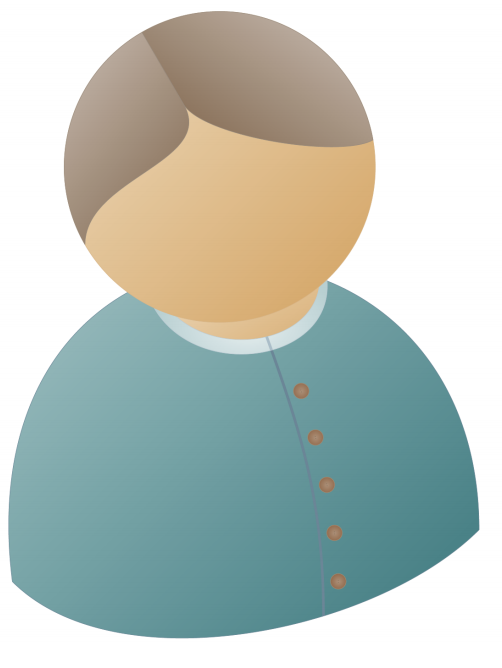 Verifier
Prover
.
.
.
Stacking Multi-Round ZK-IP
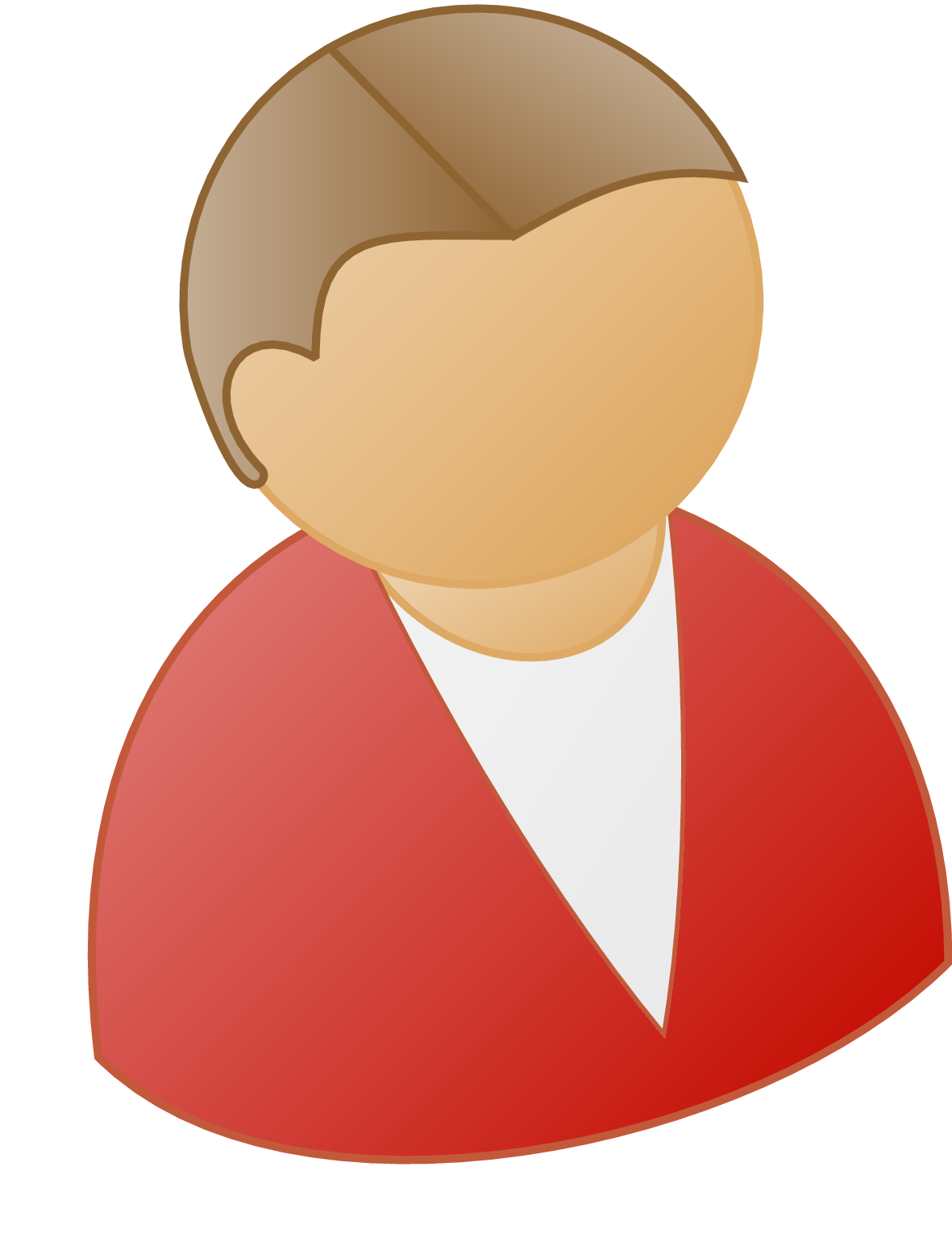 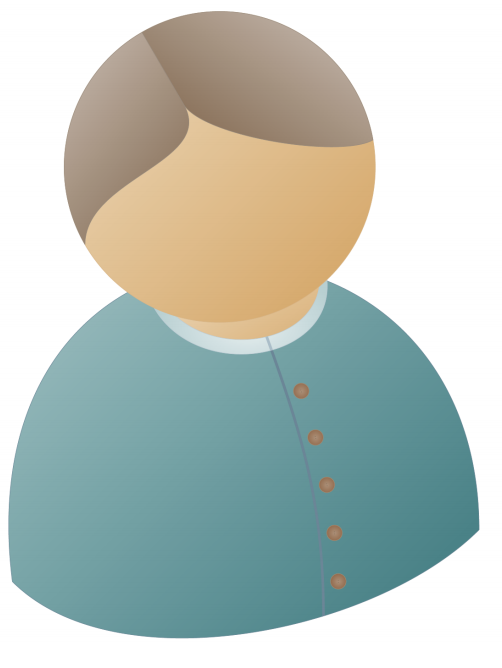 Verifier
Prover
.
.
.
.
.
.
.
.
.
Stacking Multi-Round ZK-IP
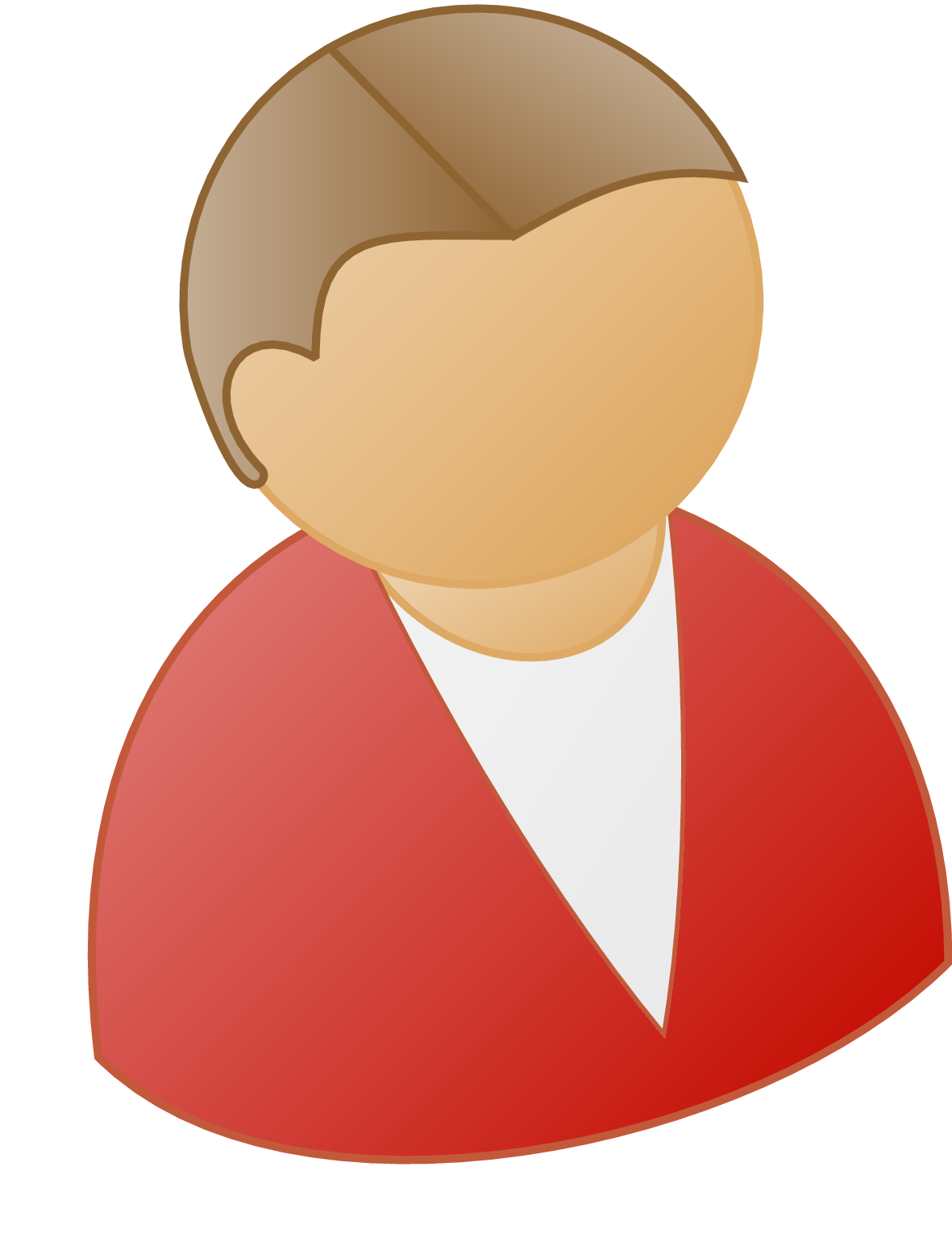 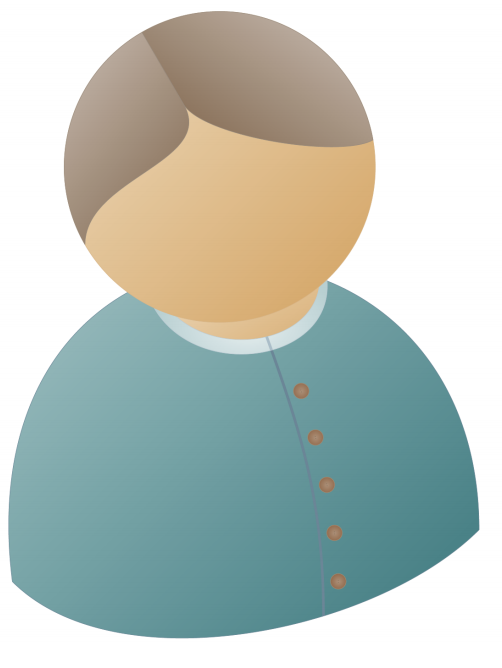 Verifier
Prover
.
.
.
.
.
.
.
.
.
Stacking Multi-Round ZK-IP
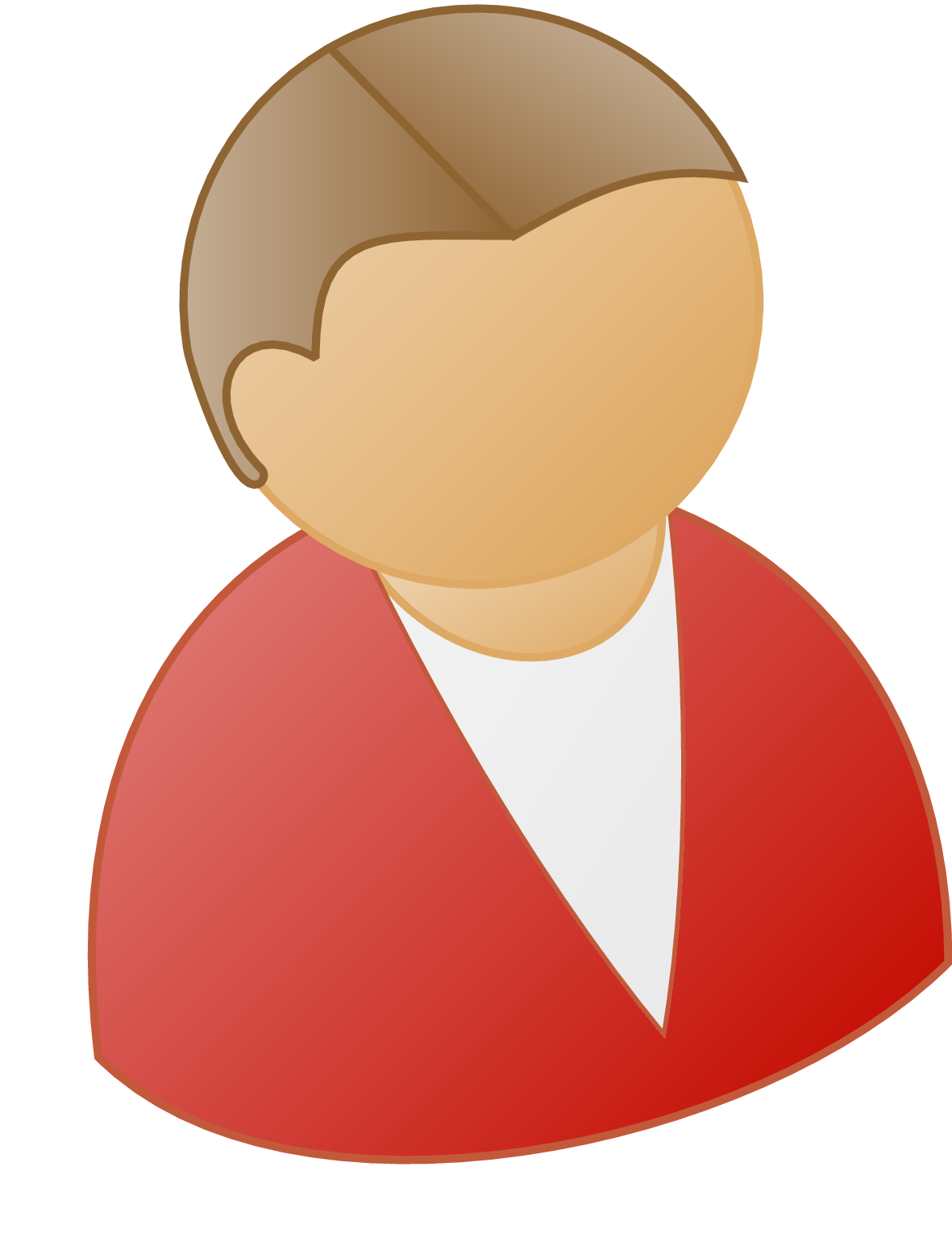 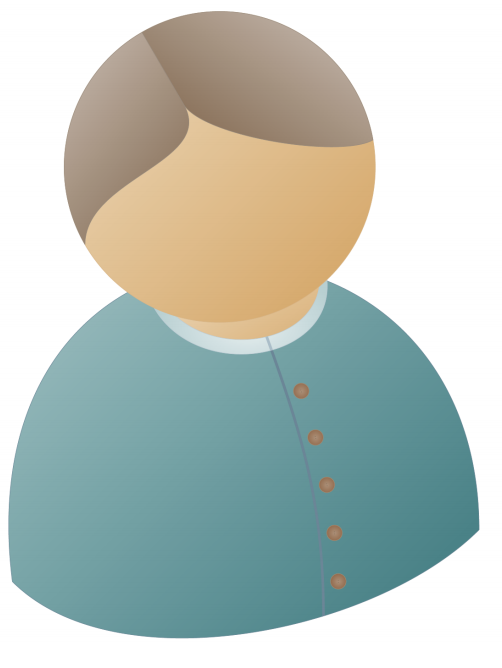 Verifier
Prover
.
.
.
Before the last round:
Simulate all remaining deterministic messages
Equivocate all commitments to the updated vectors
Complexity Analysis
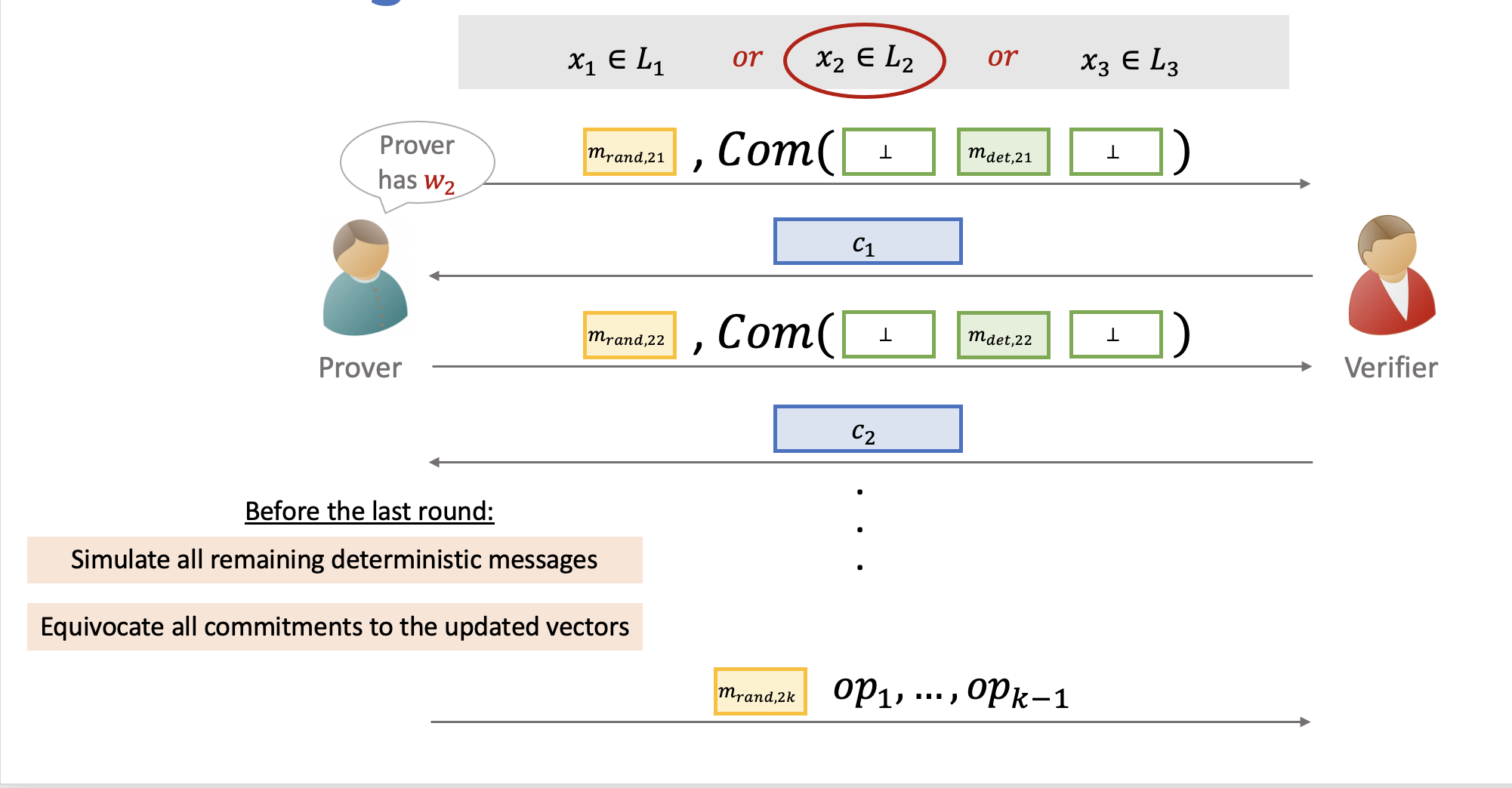 Examples of Stackable Multi-round ZK-IP
Many sublinear proof systems!
Folding Arguments
Interactive Oracle Proofs
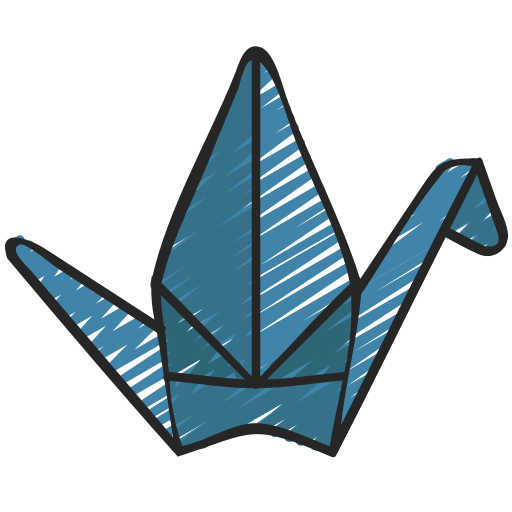 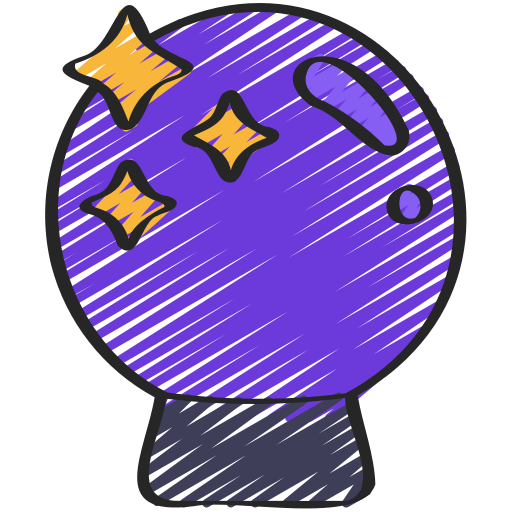 Stactal
[GHKS23]
Aurora
[BCRSVW19]
Fractal
[COS20]
Bulletproofs 
[BBBPWM18]
Compressed Σ-Protocols
[AC20, ACF21]
No meaningful speedup
Sim same speed as prover
Design non-trivial extension with constant time simulation
Significant asymptotic speedup
No asymptotic speedup 
Significant concrete speedup
Sim only field operations
Small asymptotic speedup
Significant concrete speedup
Re-use low-degree test across clauses
Conclusion
Speed-Stacking [GHKS23]
Extend stacking framework to
multi-round public-coin ZK-IP
Resulting proof size = Proof size for a single clause + log (# clauses)
Thanks!https://eprint.iacr.org/2021/422.pdf https://eprint.iacr.org/2022/1419.pdf